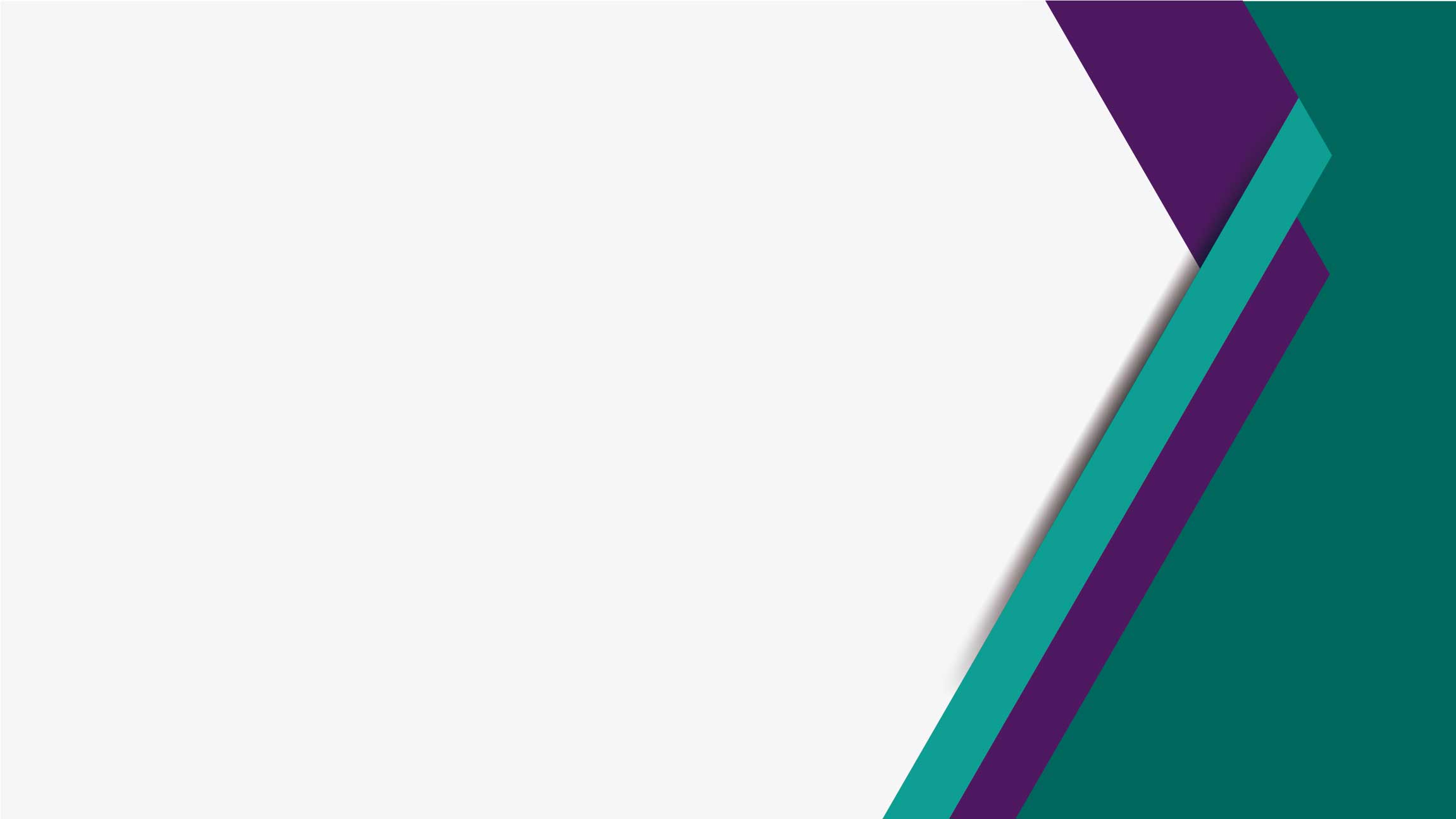 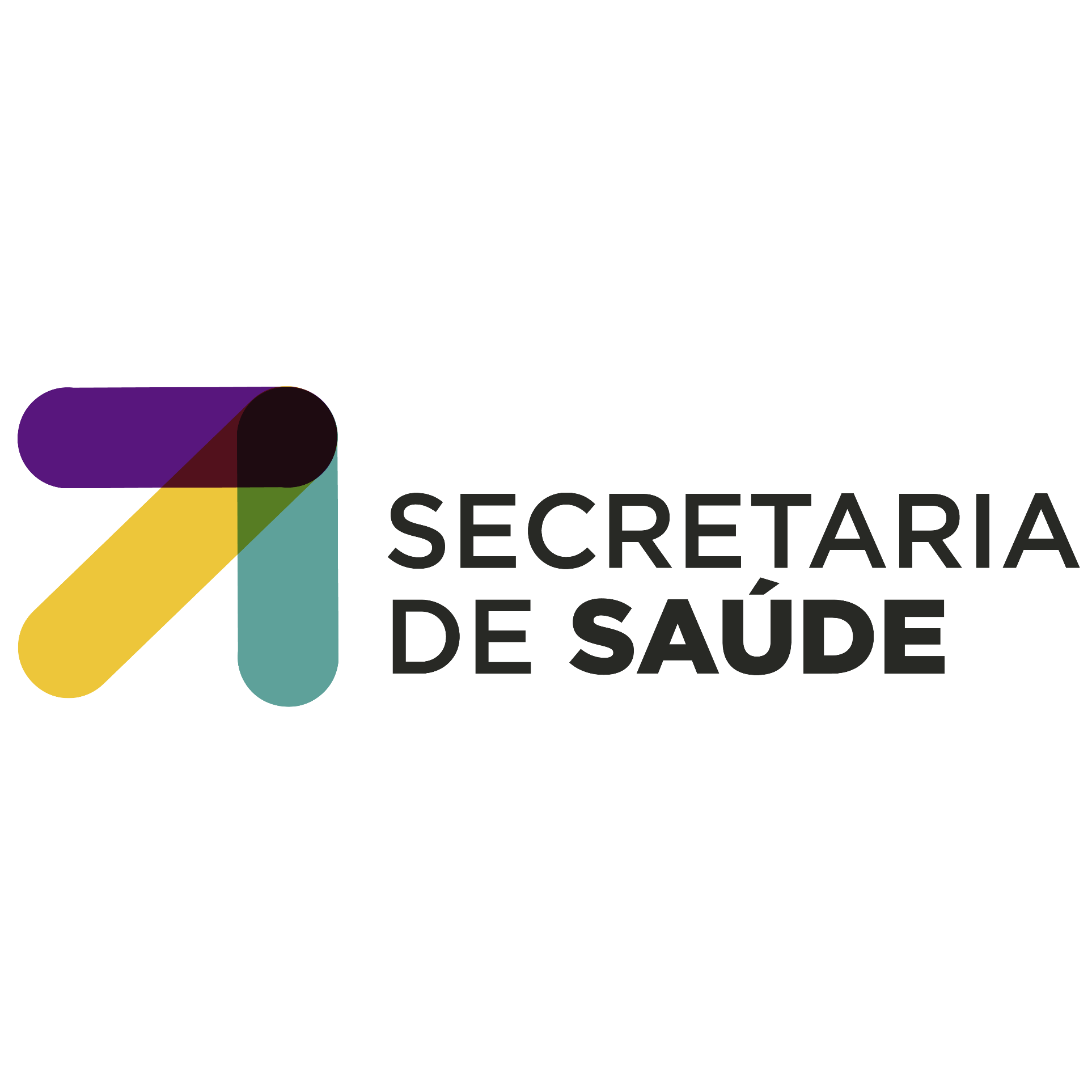 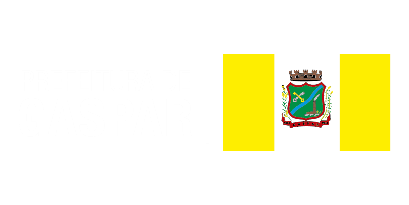 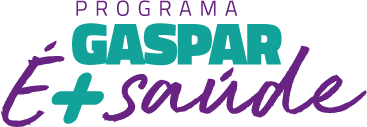 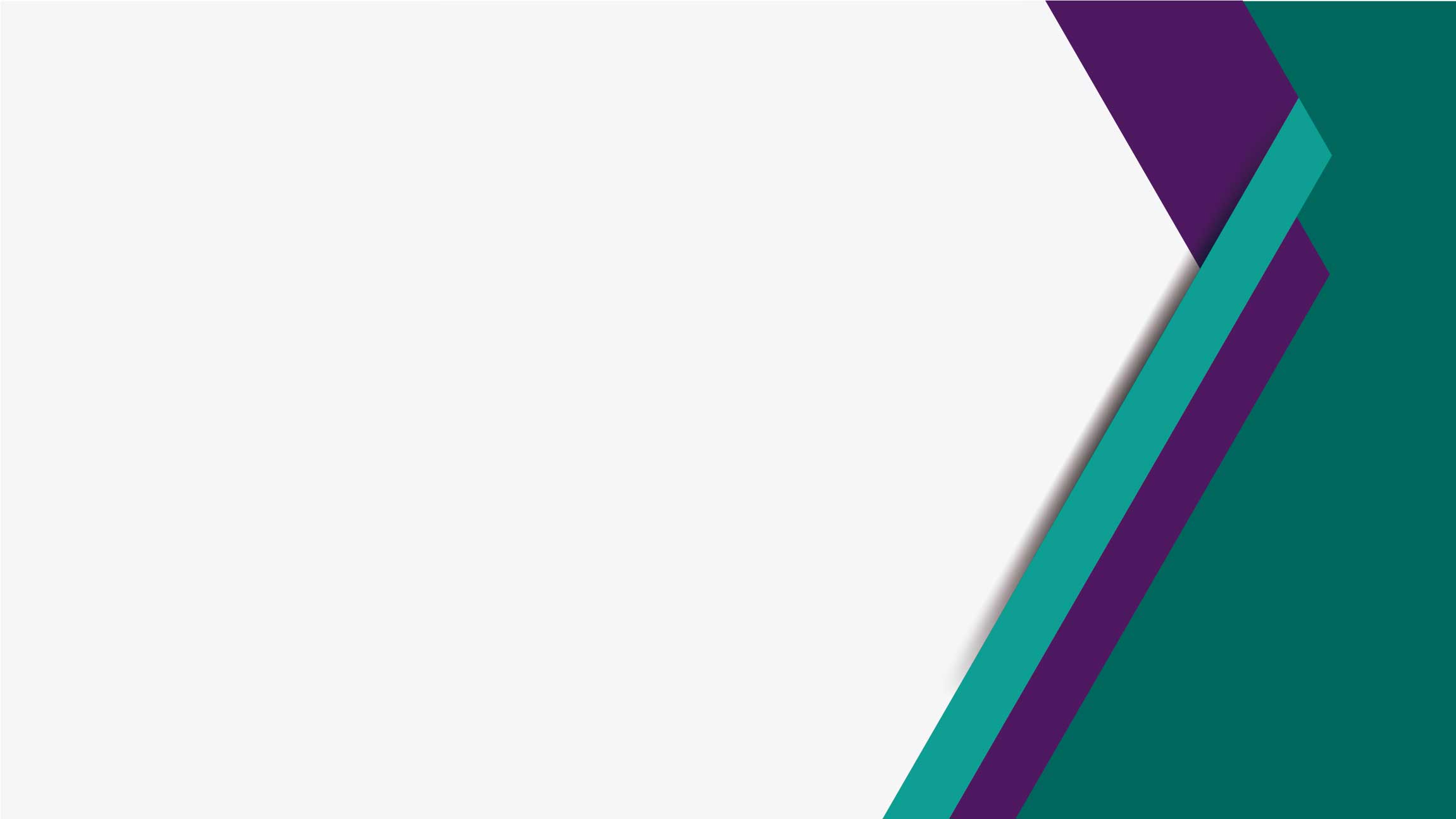 SECRETARIA DE SAÚDE
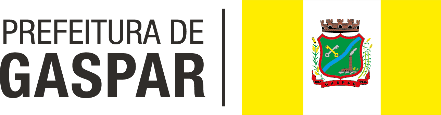 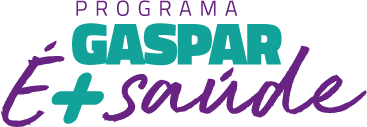 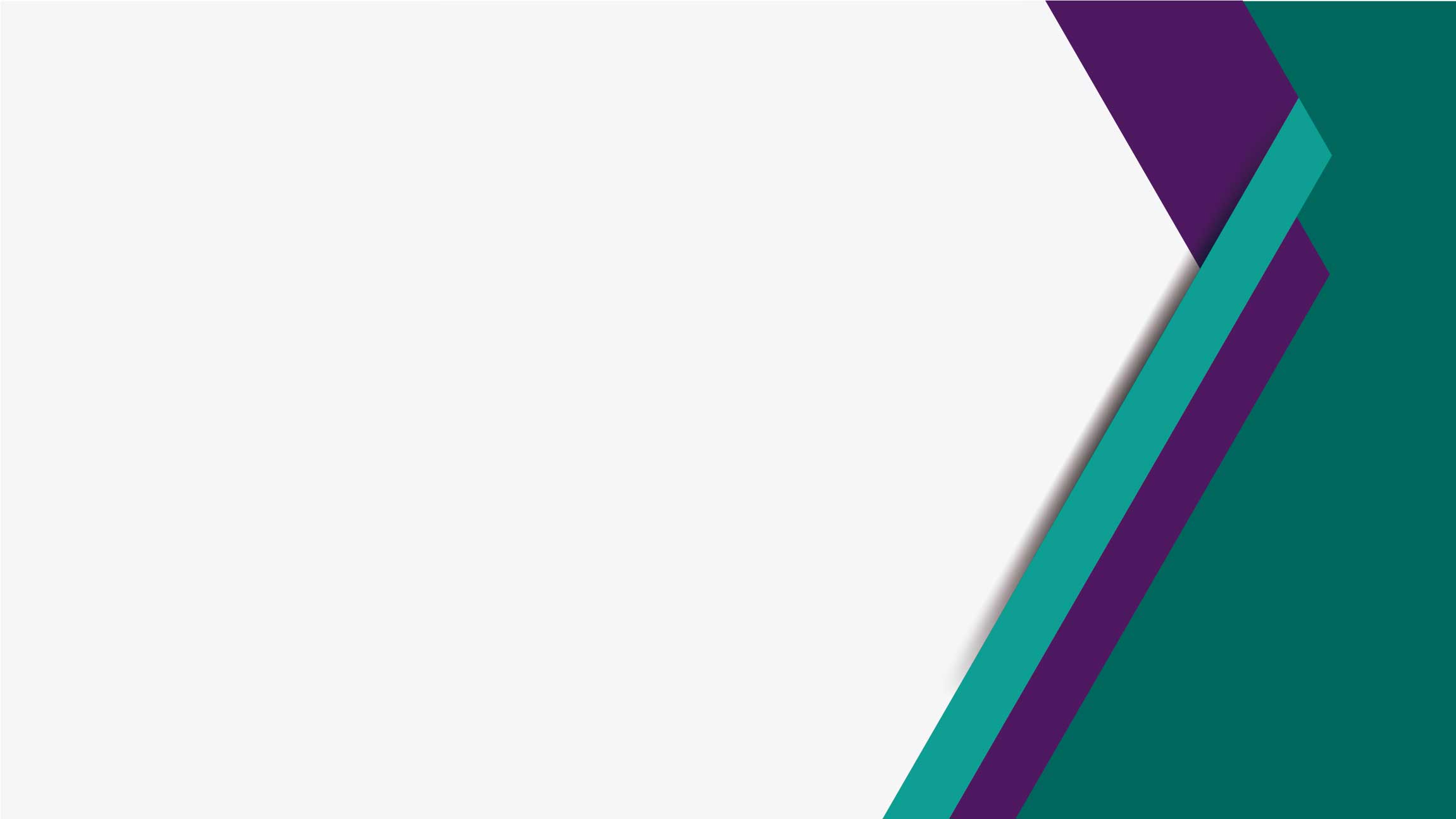 CATEGORIA DE SERVIDORES
- Servidores  em Cargo de Comissão: 11
- Servidores Efetivos : 200
- Servidores Emprego Público: 122
- Servidores Contratados (ACT): 75
- Estagiários: 41
TOTAL DE SERVIDORES: 450
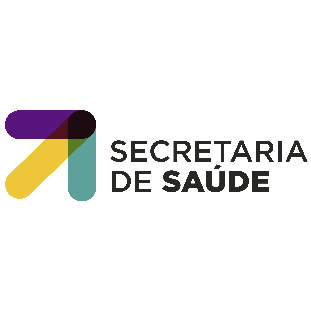 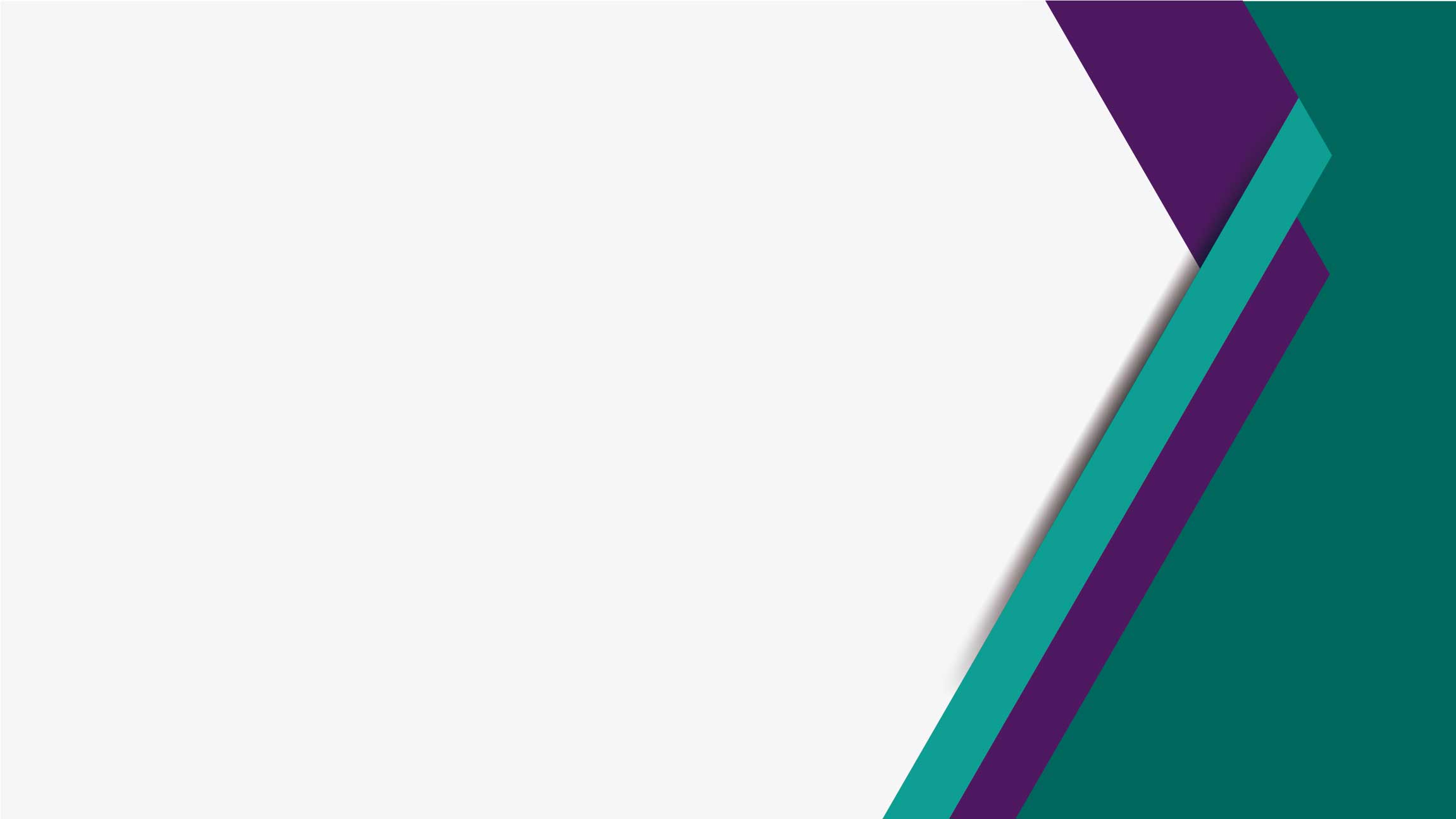 ATENÇÃO BÁSICA
Unidades de Estratégia de Saúde da Família - Estrutura: 15- Equipes: 17- Extensões: 02 (todas possuem horários diferenciados)
Horário de funcionamento
Segunda a sexta-feira das 7h30  ÀS 12H E DAS 13H ÀS 16H30
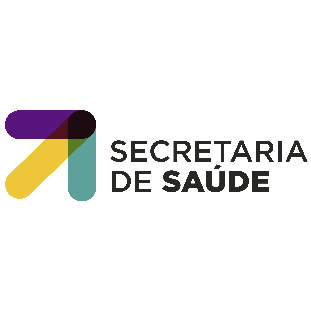 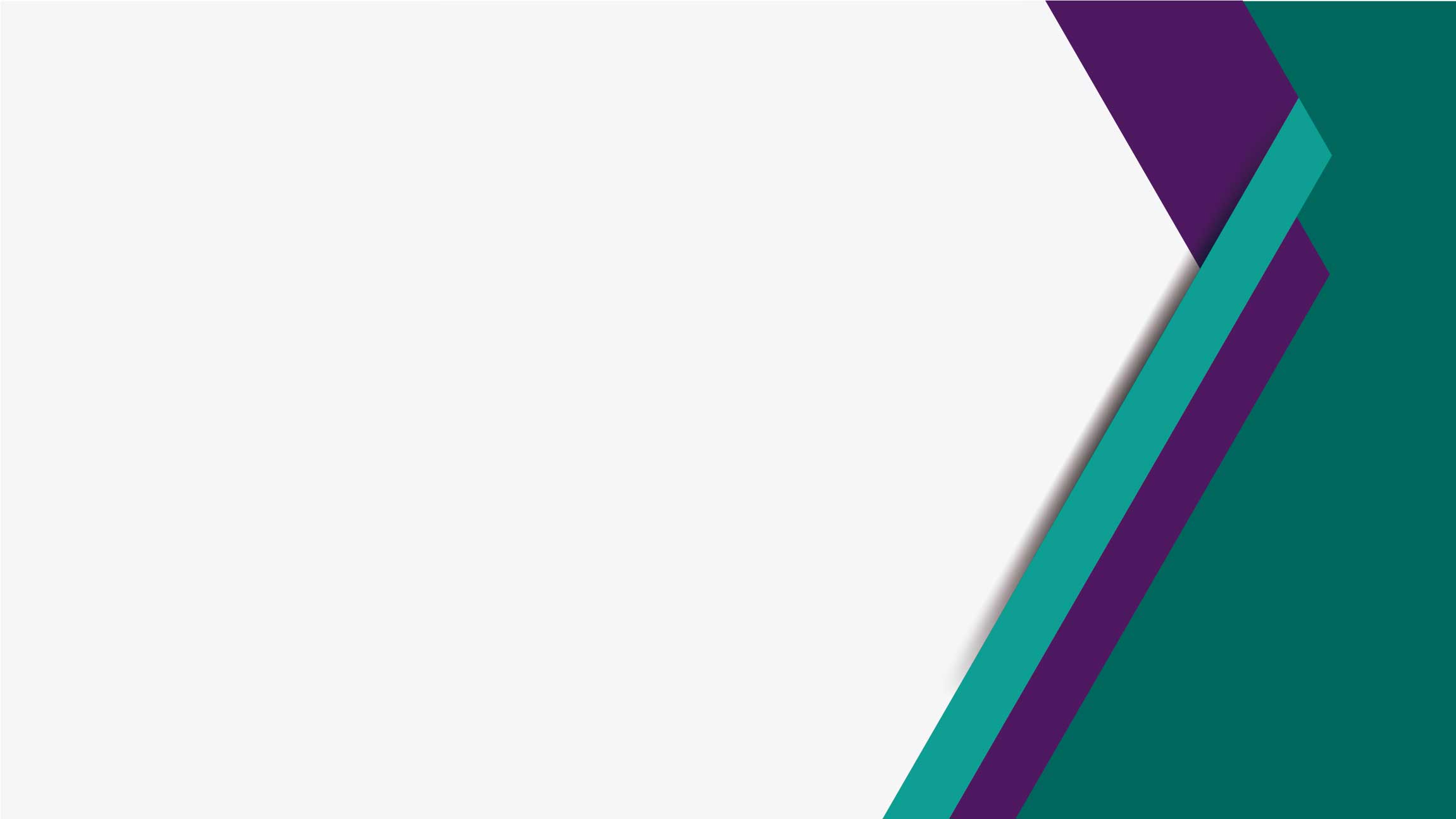 ATENÇÃO BÁSICA
Percentual de cobertura anterior: 83,37%
Percentual de cobertura Atual: 87,03%

Aumento de 3,66% na cobertura após 
Construção da esf margem esquerda ii.
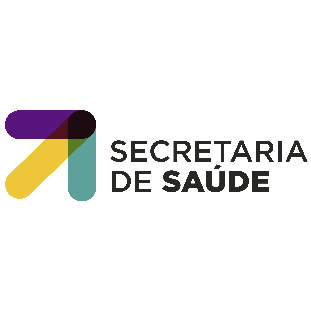 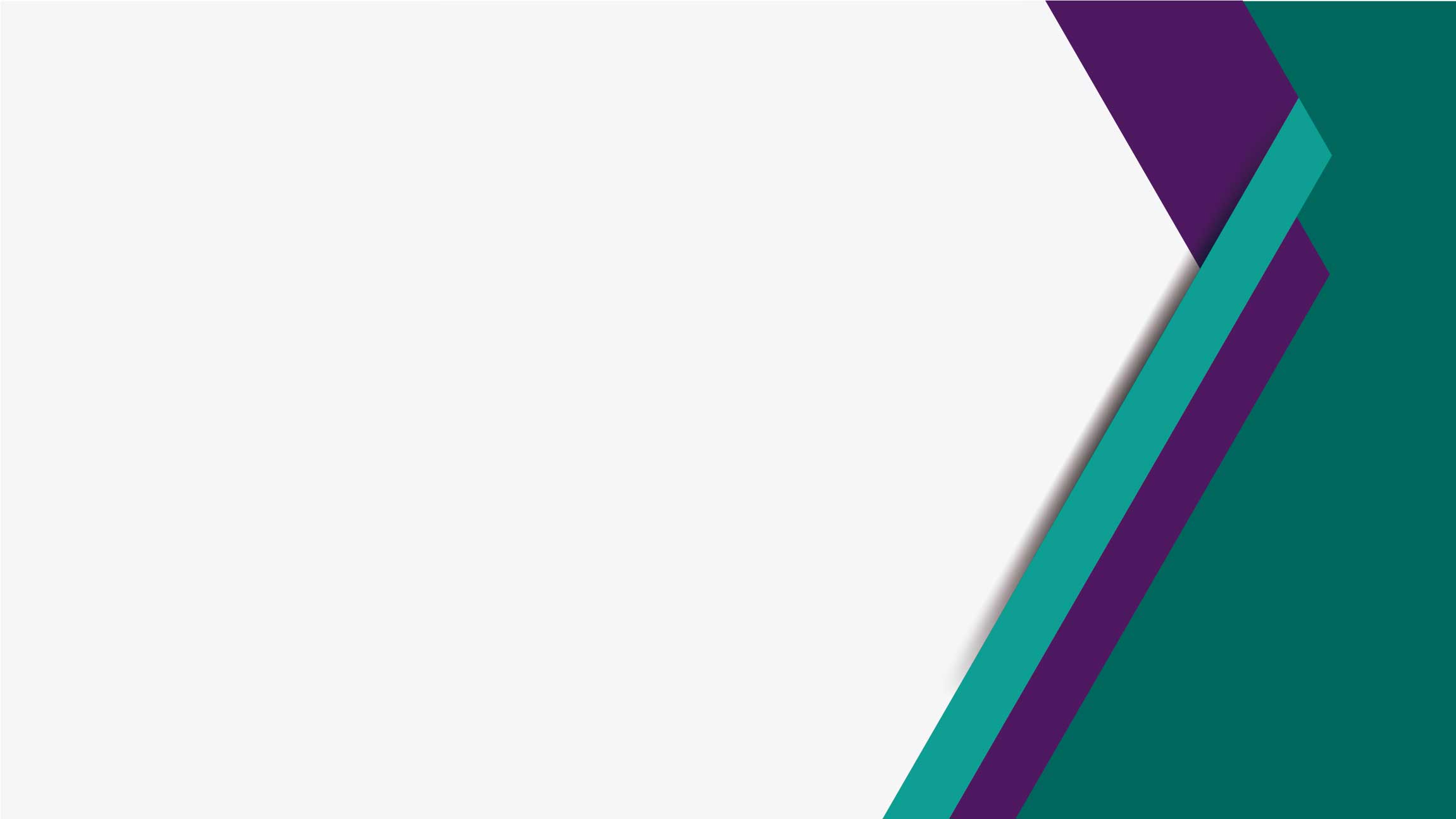 DADOS FINANCEIROS E
ORÇAMENTÁRIOS
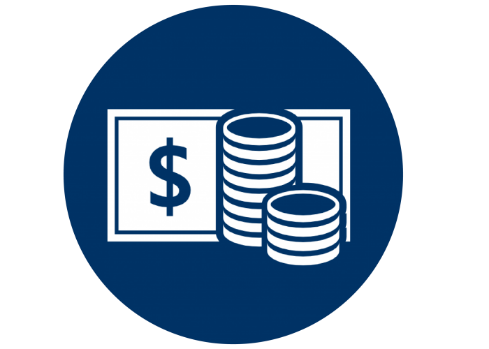 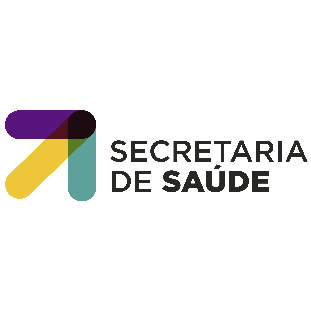 RELATÓRIO RESUMIDO DE EXECUÇÃO ORÇAMENTÁRIA Jan a ABRIL  2019 – ANEXO 12
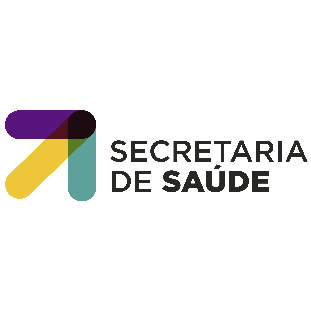 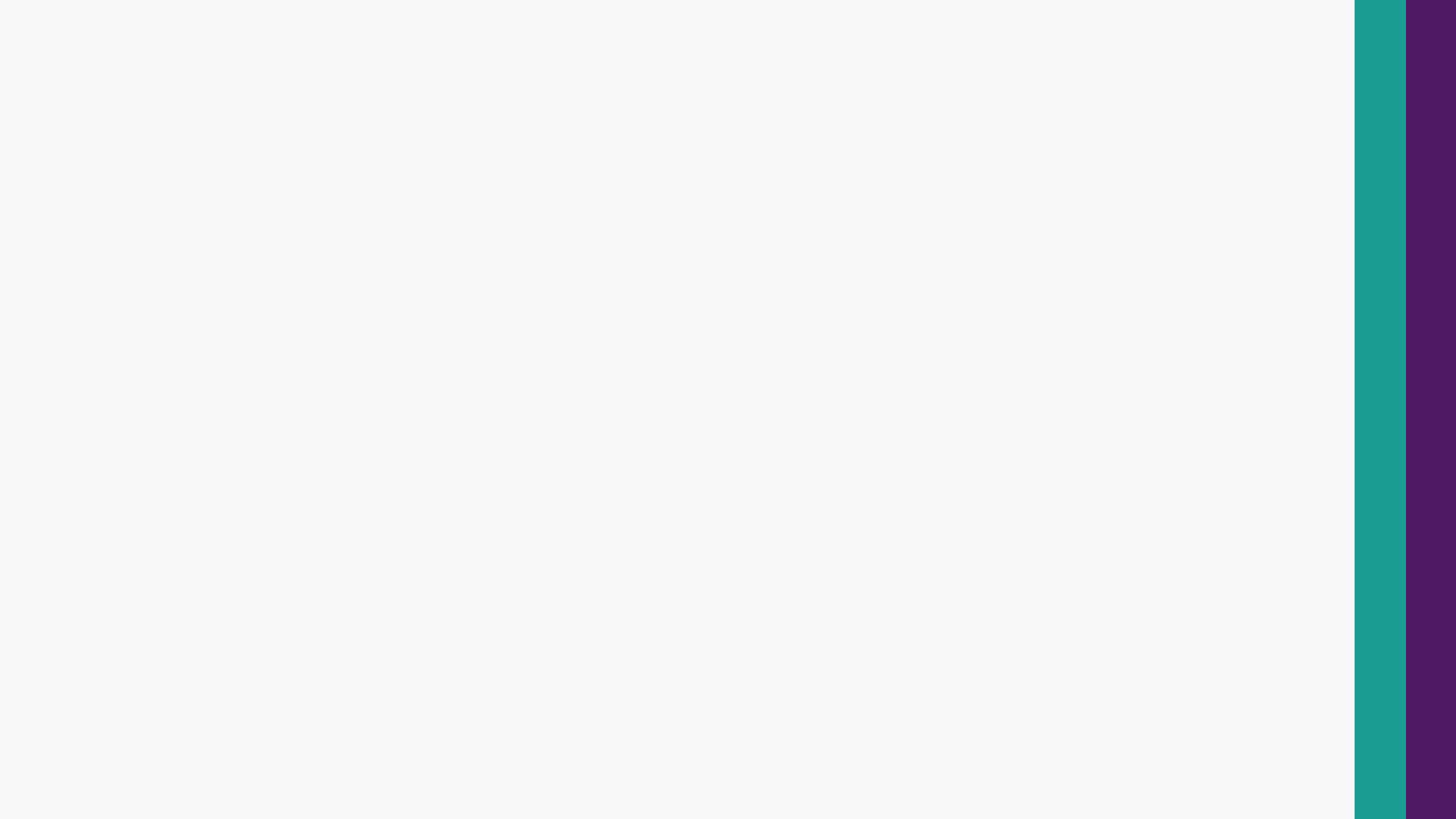 RELATÓRIO RESUMIDO DE EXECUÇÃO ORÇAMENTÁRIA – Jan a ABRIL 2019 – ANEXO 12
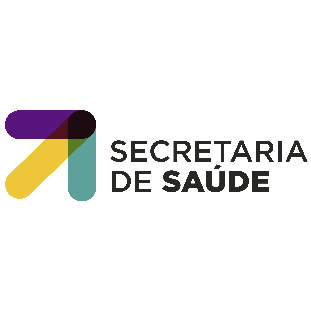 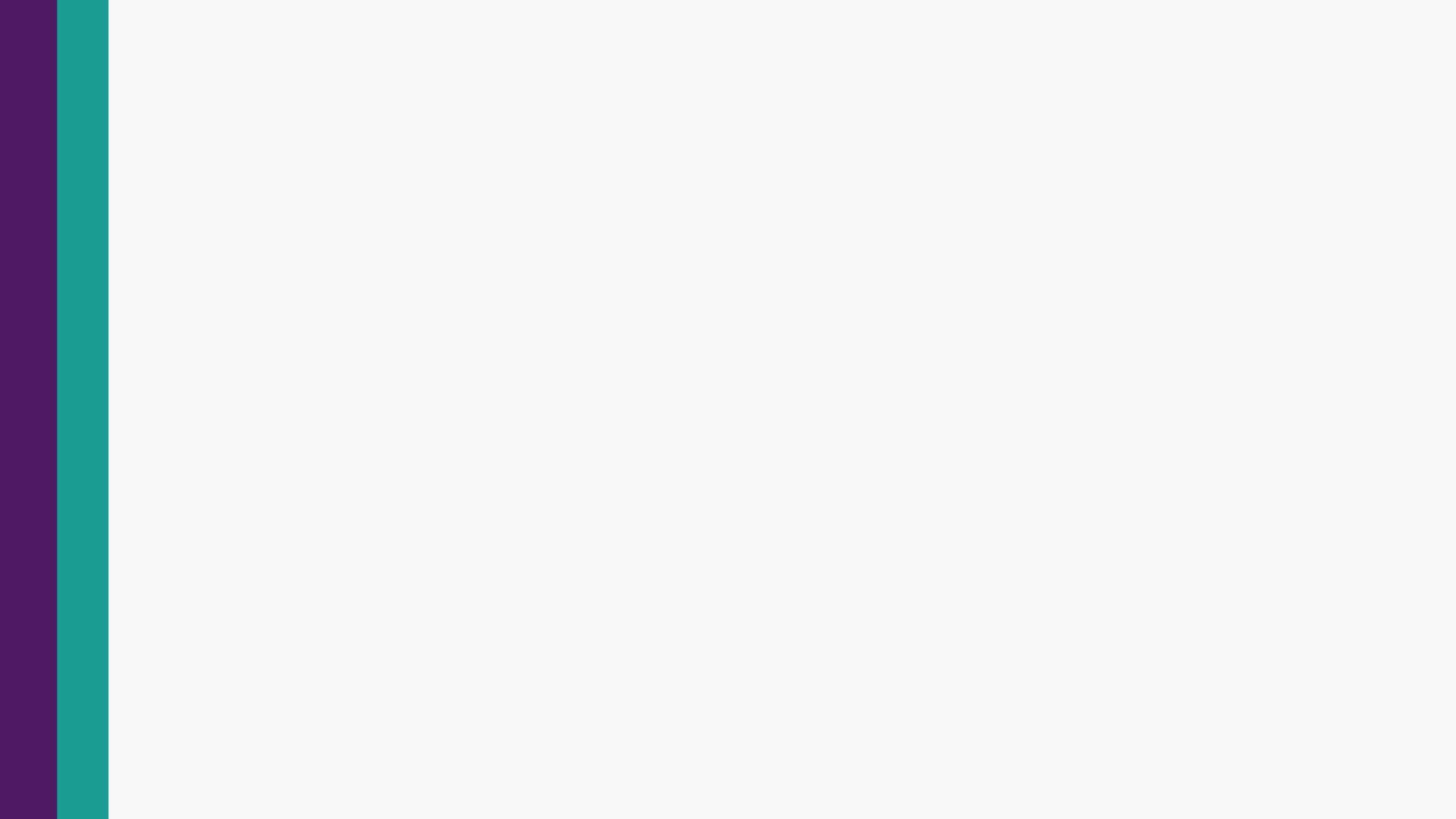 RELATÓRIO RESUMIDO DE EXECUÇÃO ORÇAMENTÁRIA – Jan a ABRIL 2019 – ANEXO 12
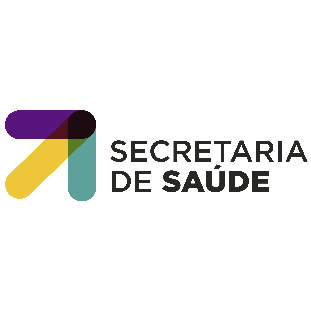 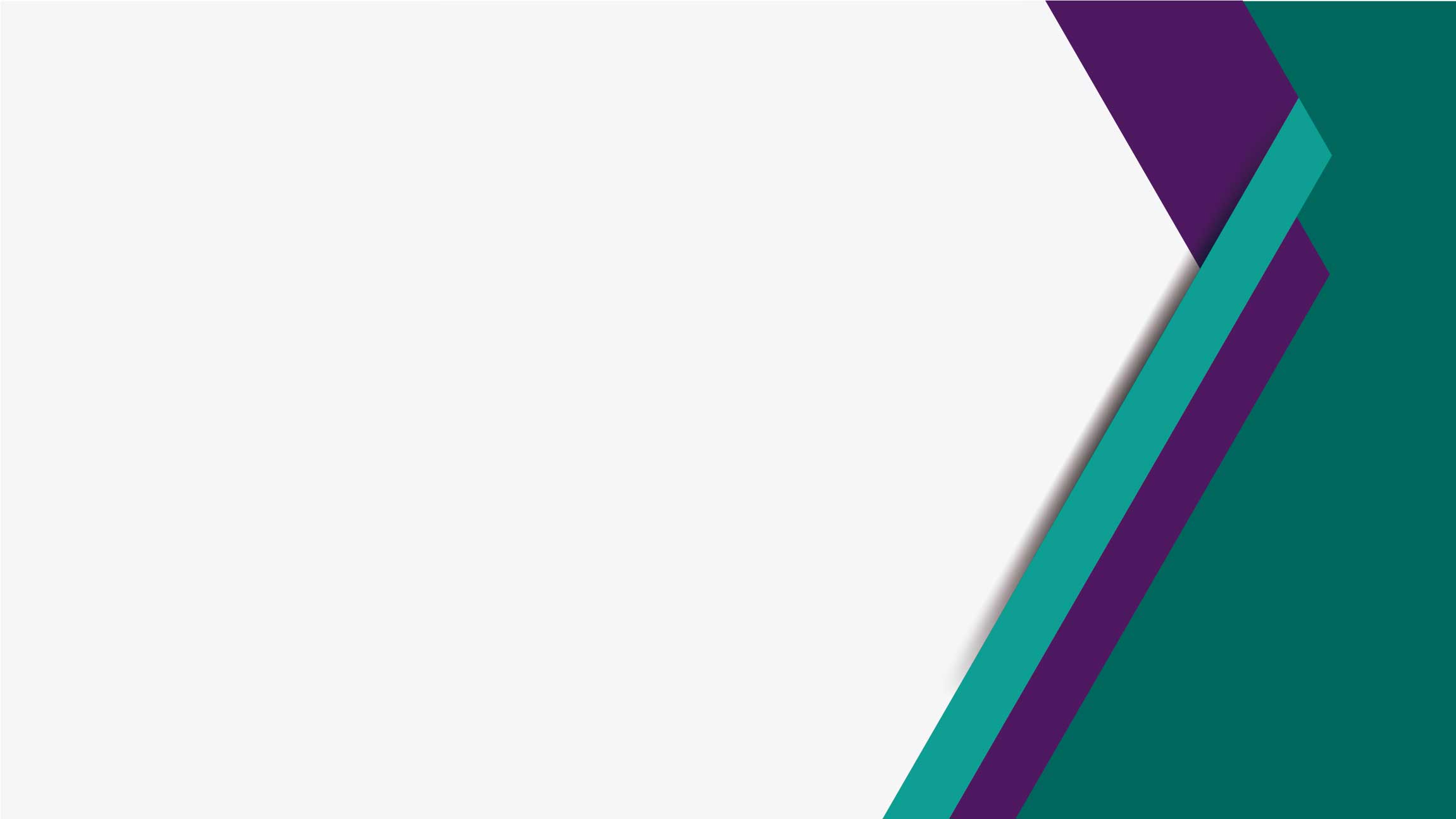 PERCENTUAL DE APLICAÇÃO NA SAÚDE SOBRE A RECEITA LÍQUIDA DE IMPOSTOS
Aplicação de recursos oriundos da receita líquida de impostos e transferências constitucionais e legais na soma dos 1° quadrimestres/2019 ficou em   23 %.

- Isso representa R$ 4.019.549,79 Do mínimo constitucional.
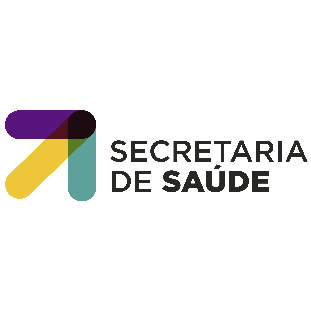 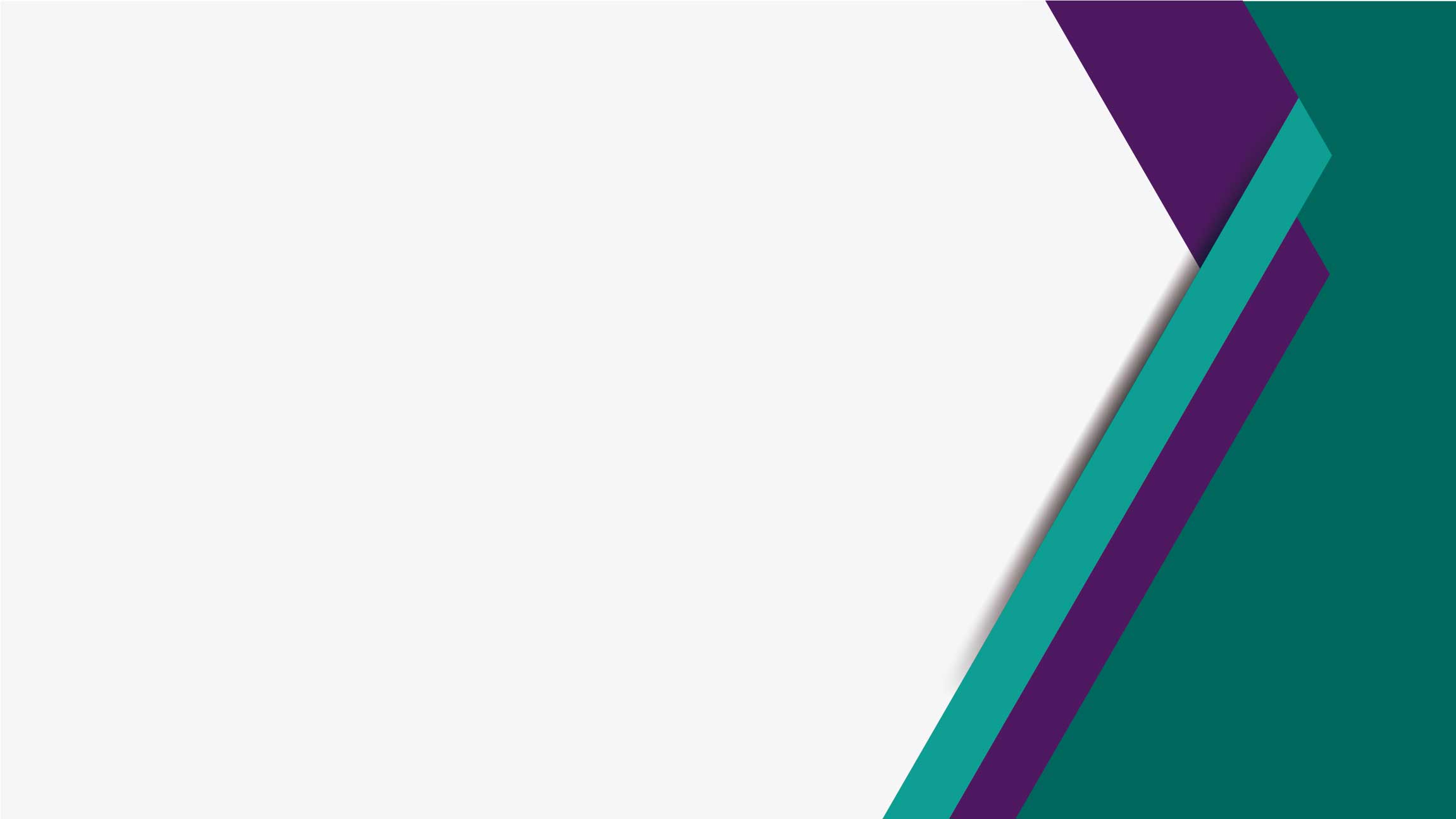 Índices de Gastos em Saúde de Gaspar
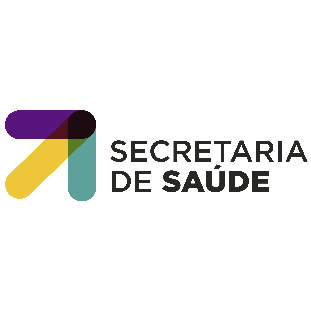 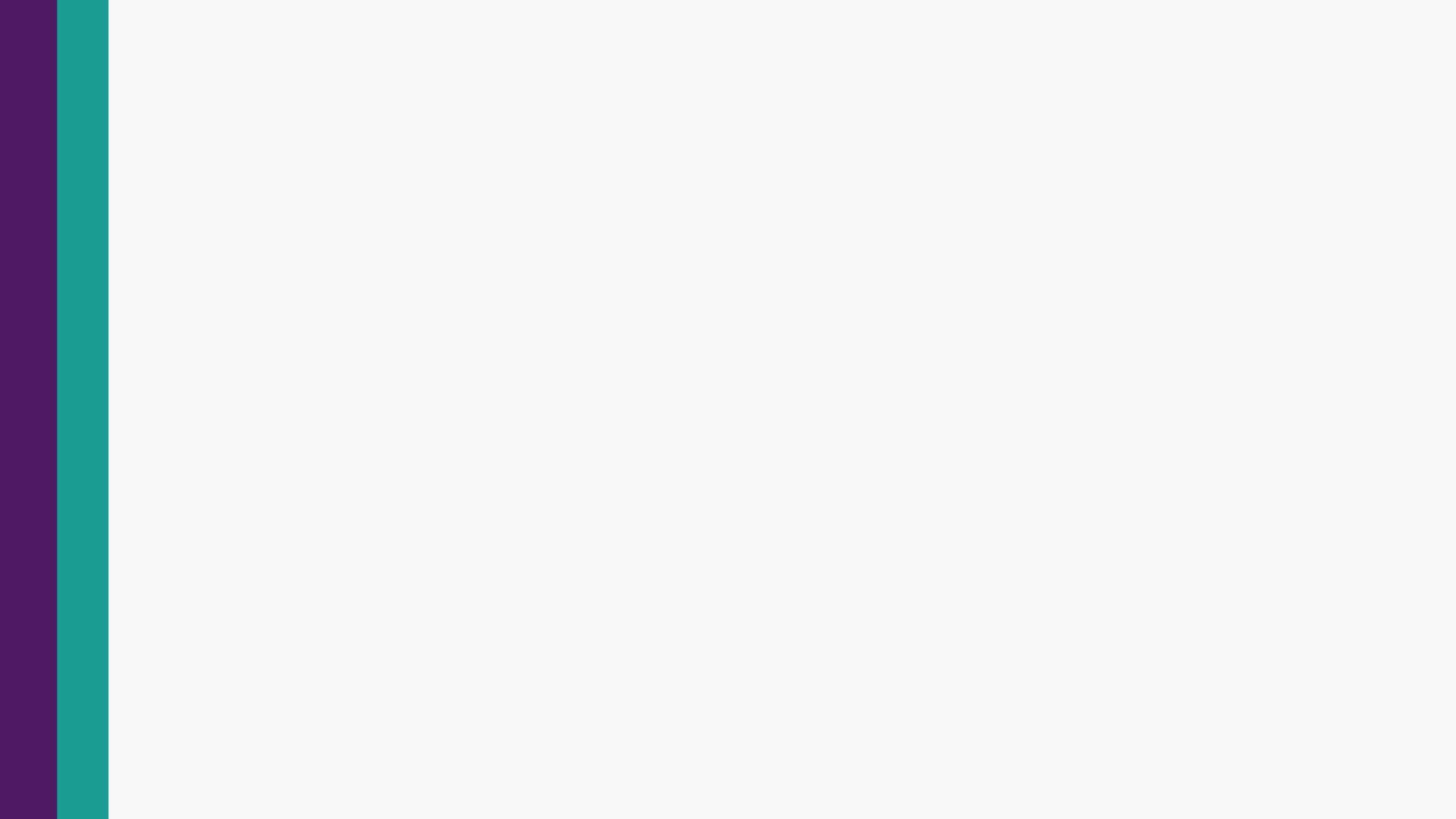 PERCENTUAL DE APLICAÇÃO NA SAÚDE SOBRE A RECEITA LÍQUIDA DE IMPOSTOS –Ano 2018.
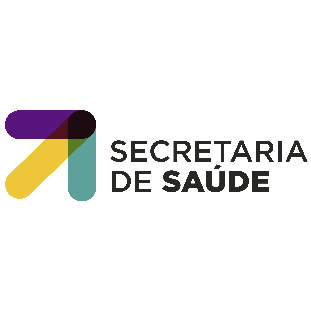 Fonte: TCE/SC
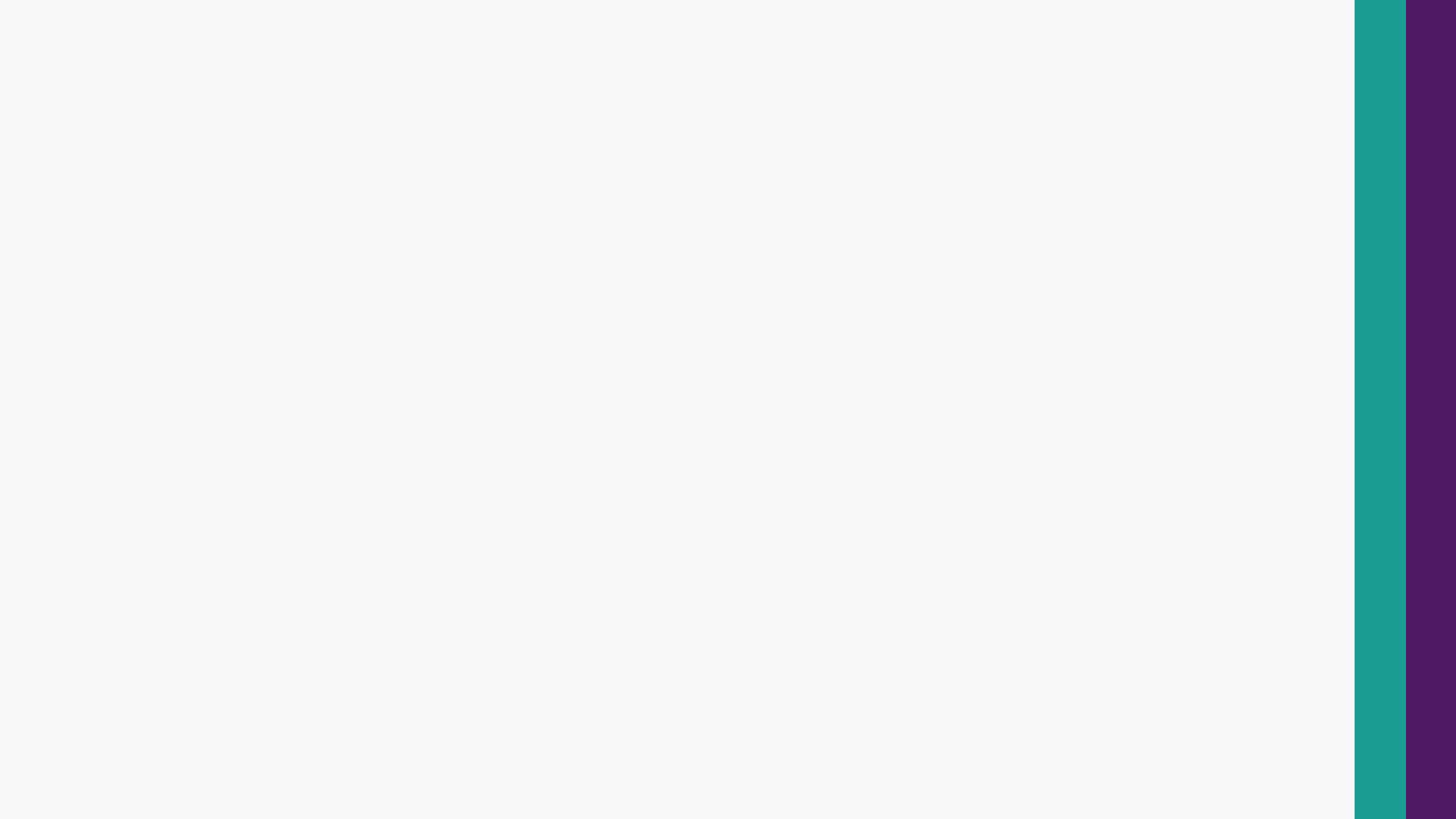 DESPESAS 1º QUADRIMESTRE 2019
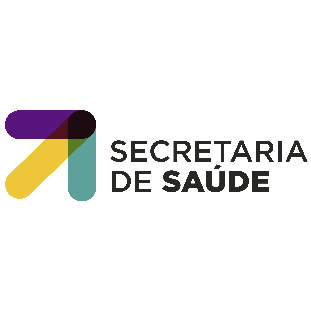 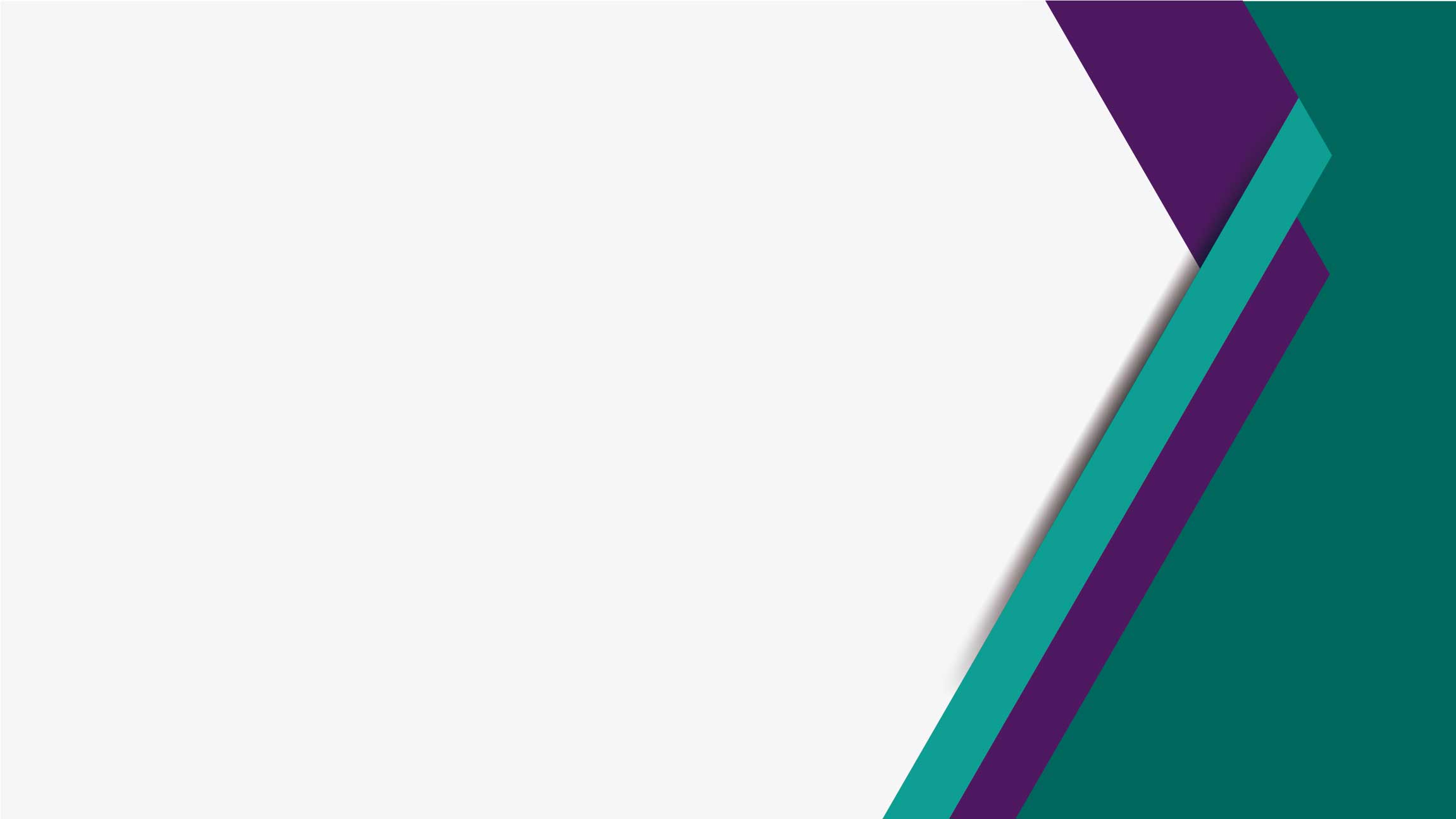 ABSENTEÍSMO
1° quadrimestre 2019
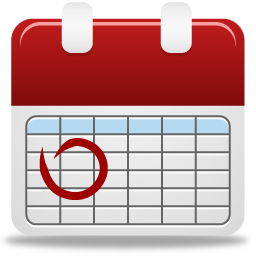 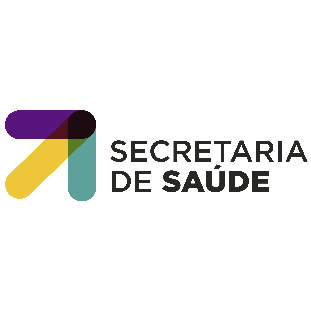 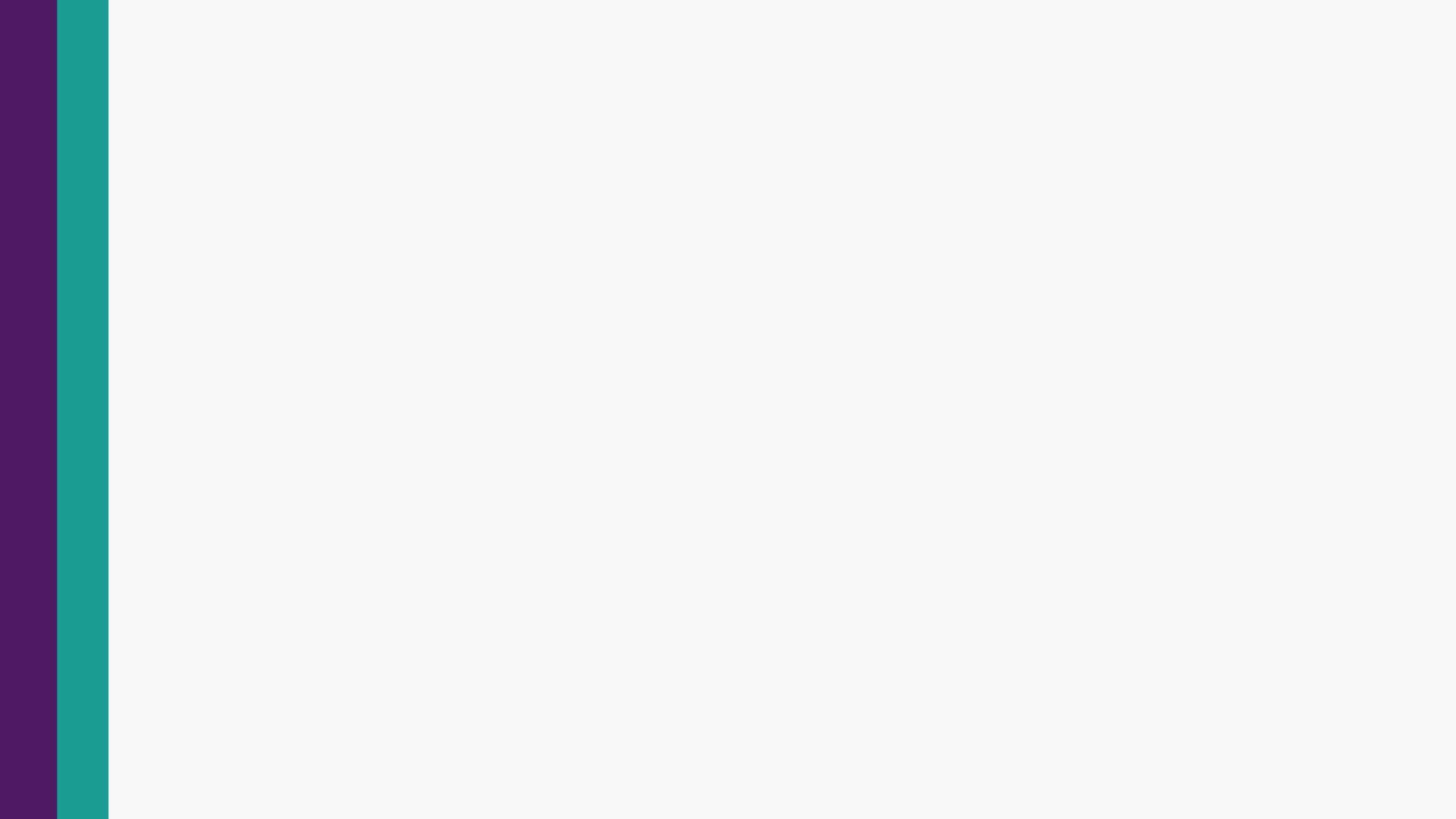 ABSENTEÍSMO NA ATENÇÃO BÁSICA 1°quadrimestre 2019
28.171
tivemos 4,98% de absenteísmo
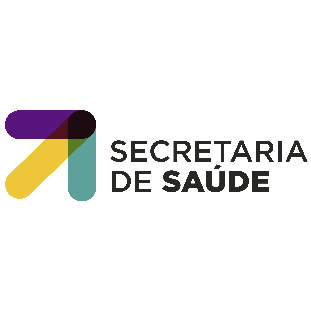 Fonte: SIGSS
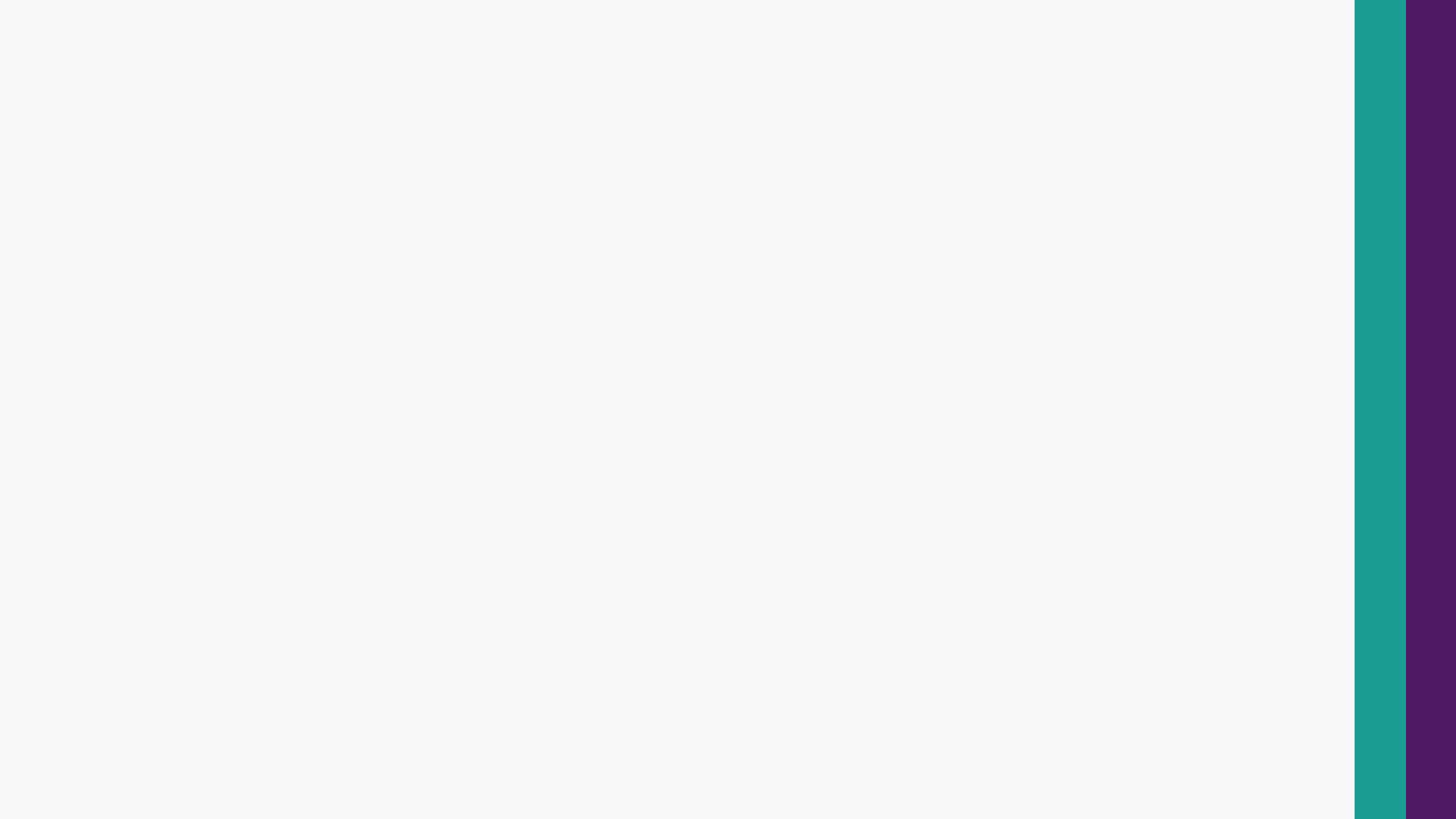 ABSENTEÍSMO EXAMES LABORATORIAIS 
1° quadrimestre 2019
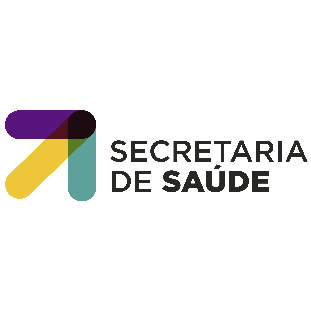 Fonte: SIGSS
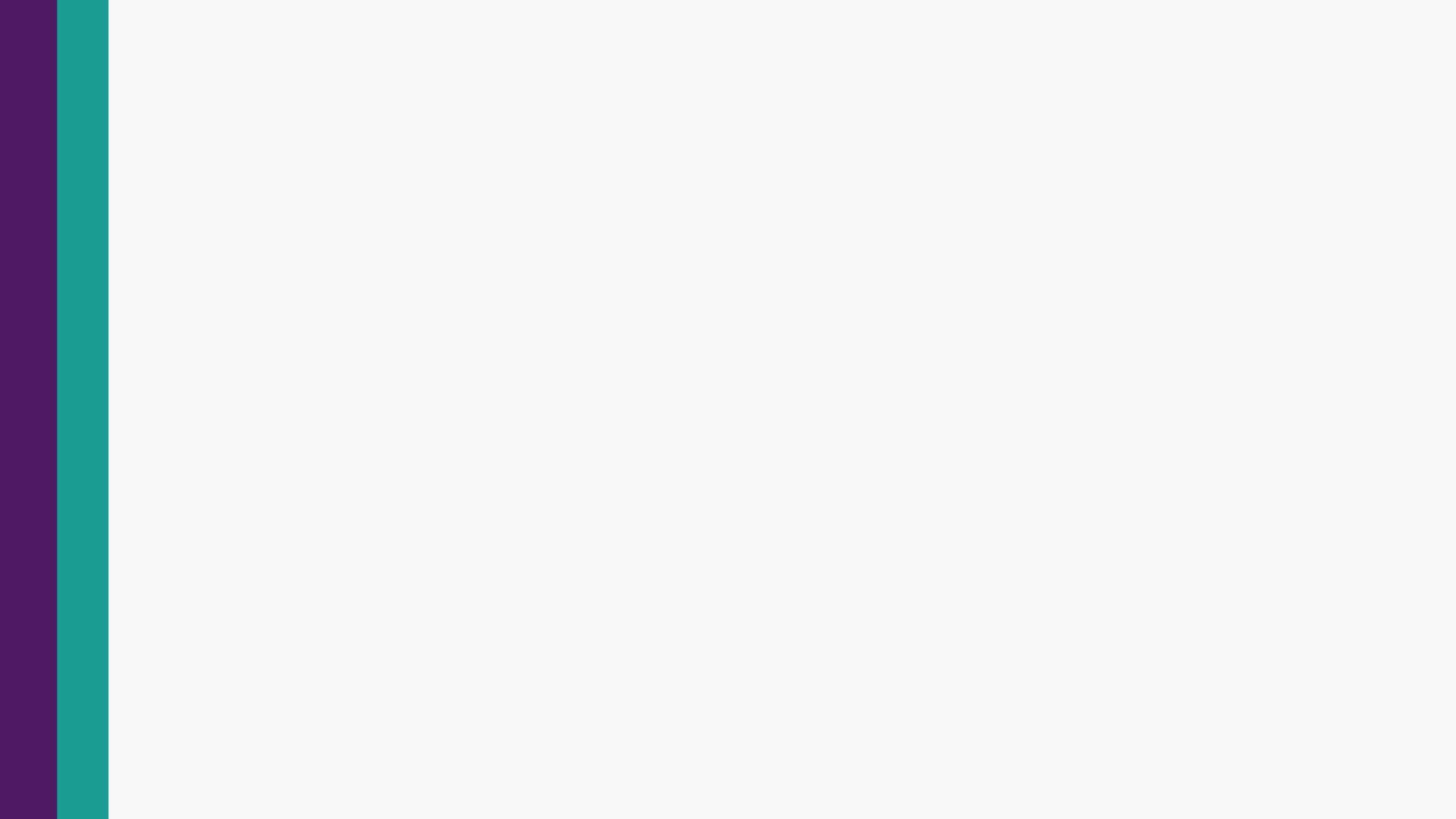 ABSENTEíSMO EXAMES REGULADOS
1° quadrimestre 2019
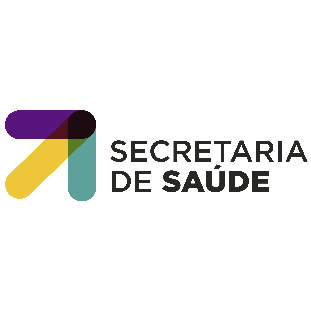 Fonte: SIGSS
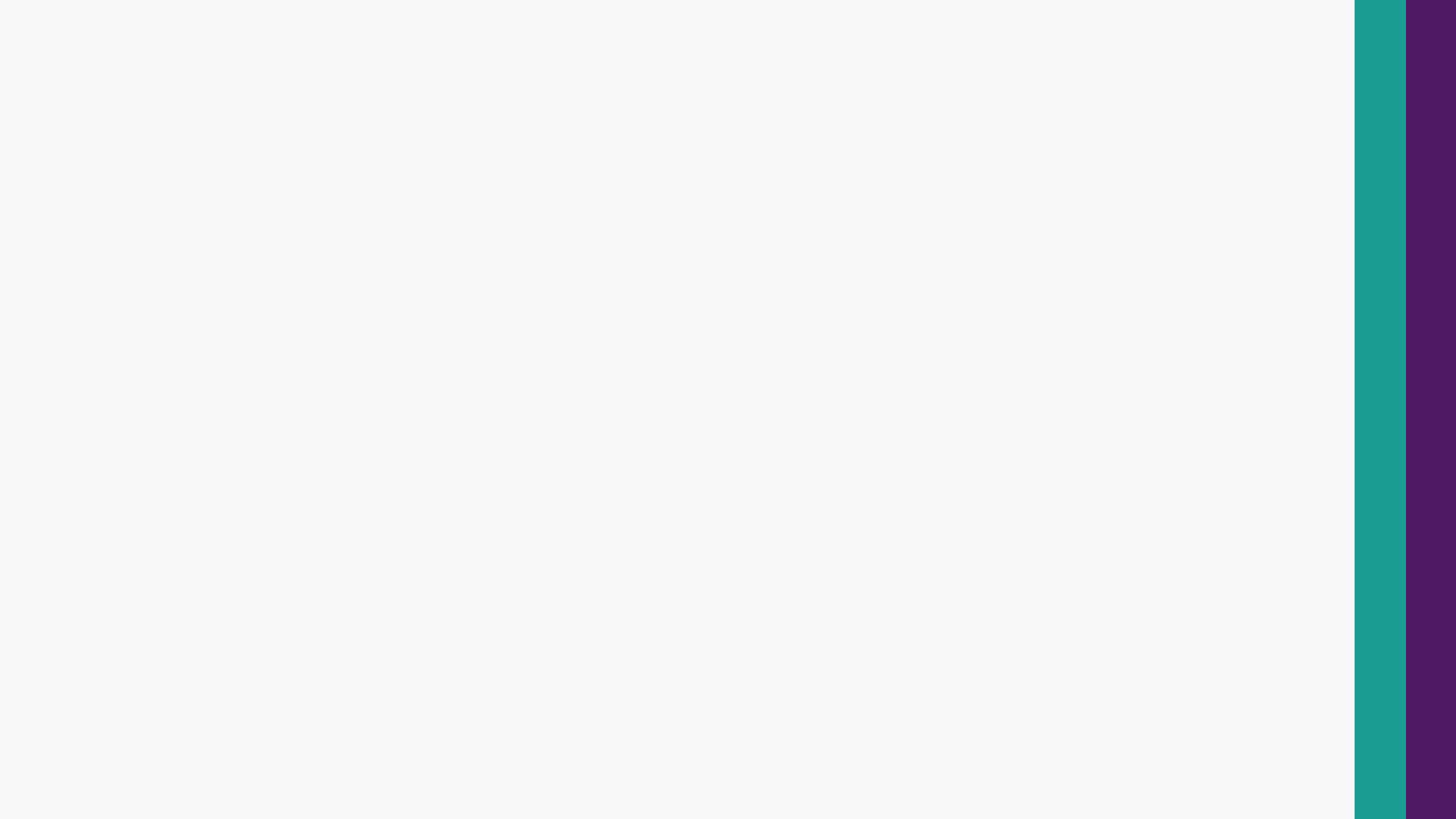 ABSENTEÍSMO POLICLÍNICA
1° Quadrimestre 2019
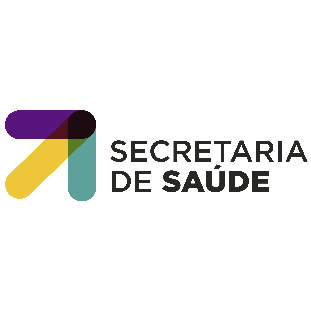 Fonte: SIGSS
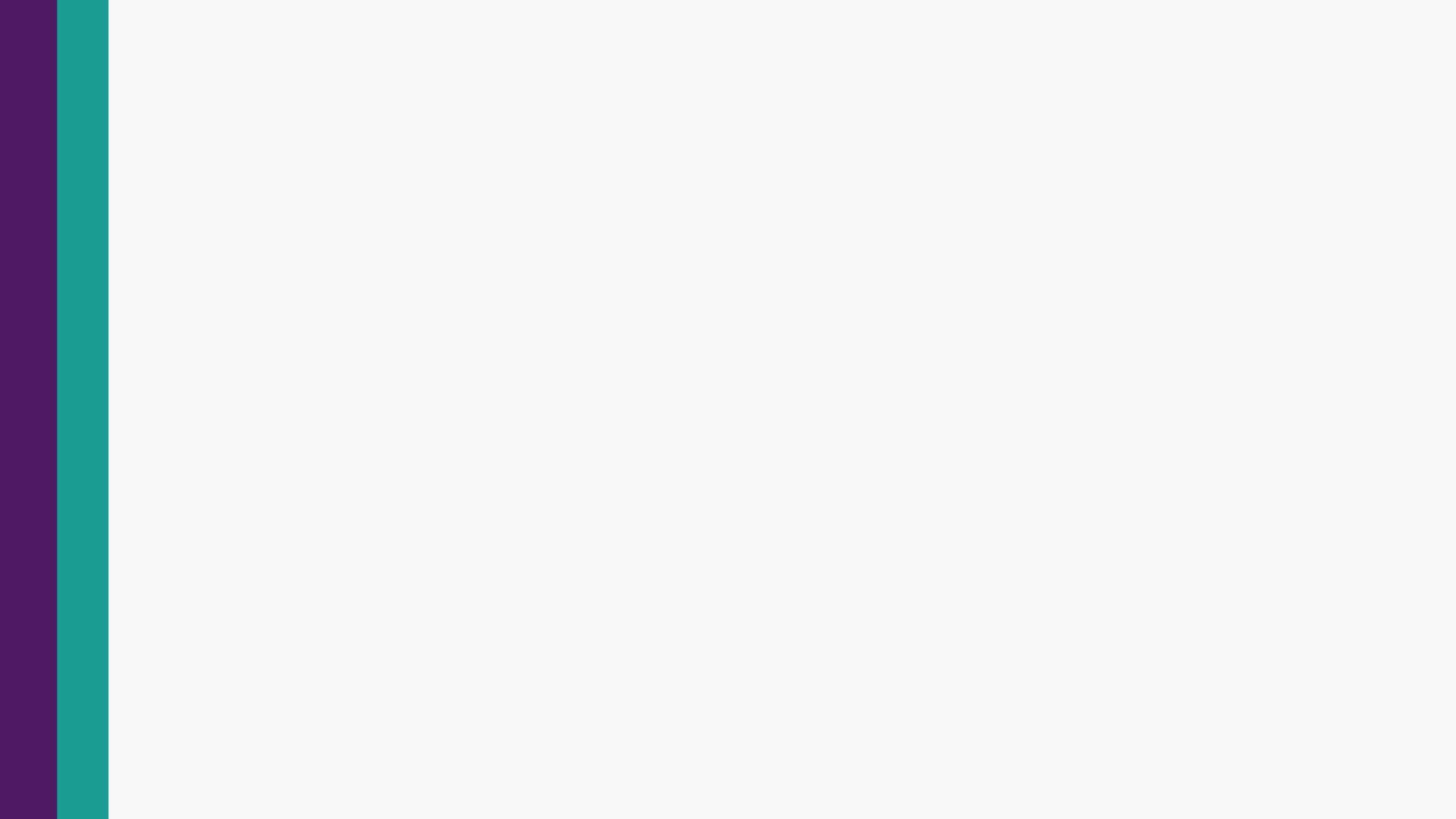 ABSENTEíSMO policlínica
 1° quadrimestre 2019
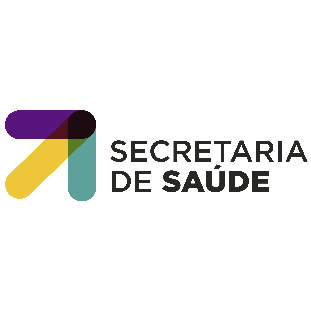 Fonte: SIGSS
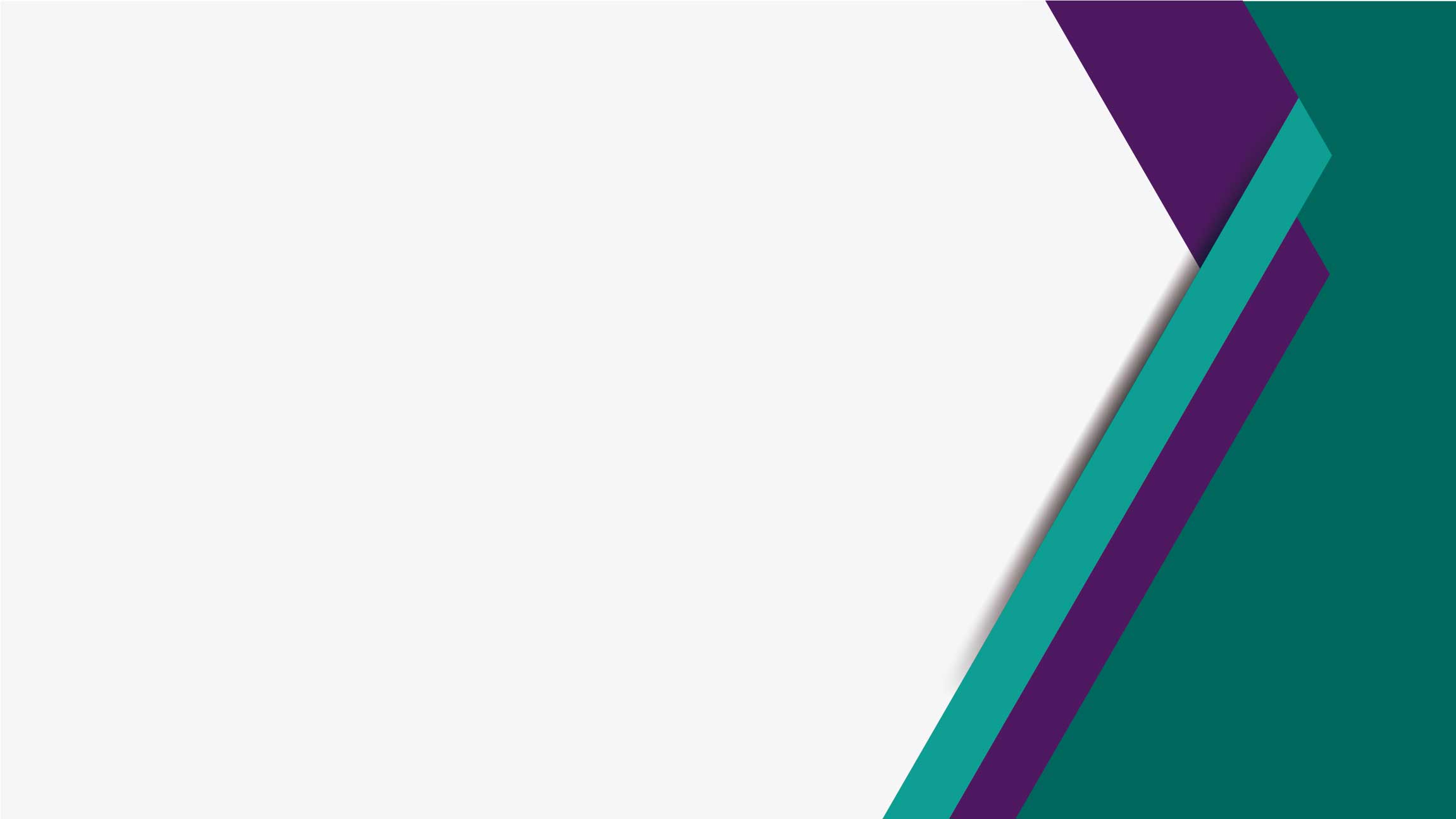 Dados de produção
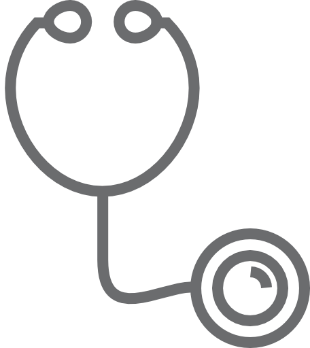 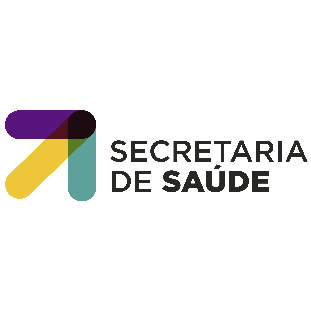 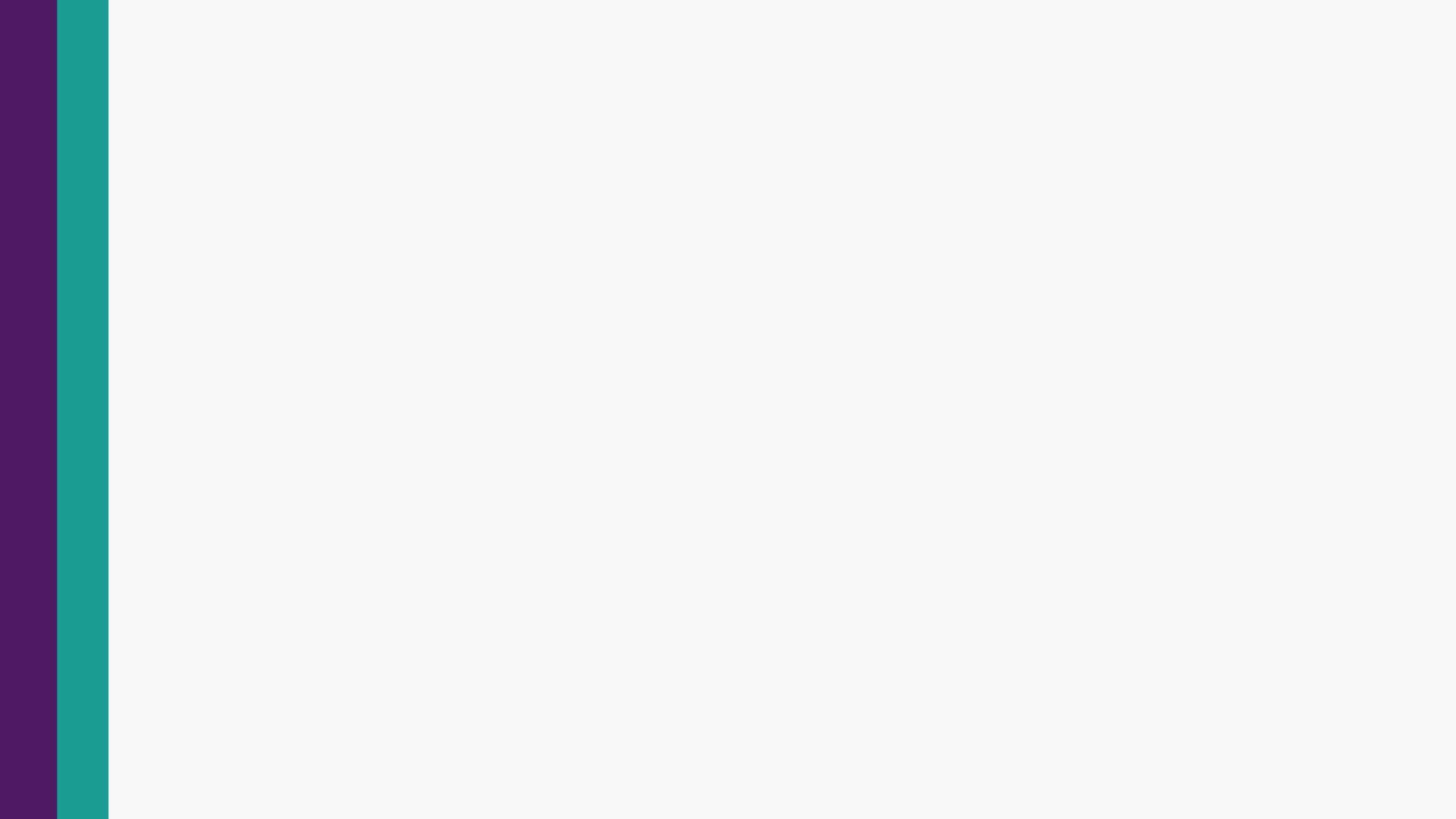 OFERTA AMBULATORIAL – ATENÇÃO PRIMÁRIA À SAÚDE
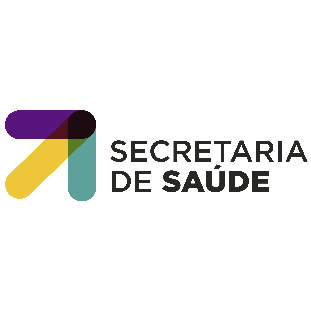 Fonte: SIGSS
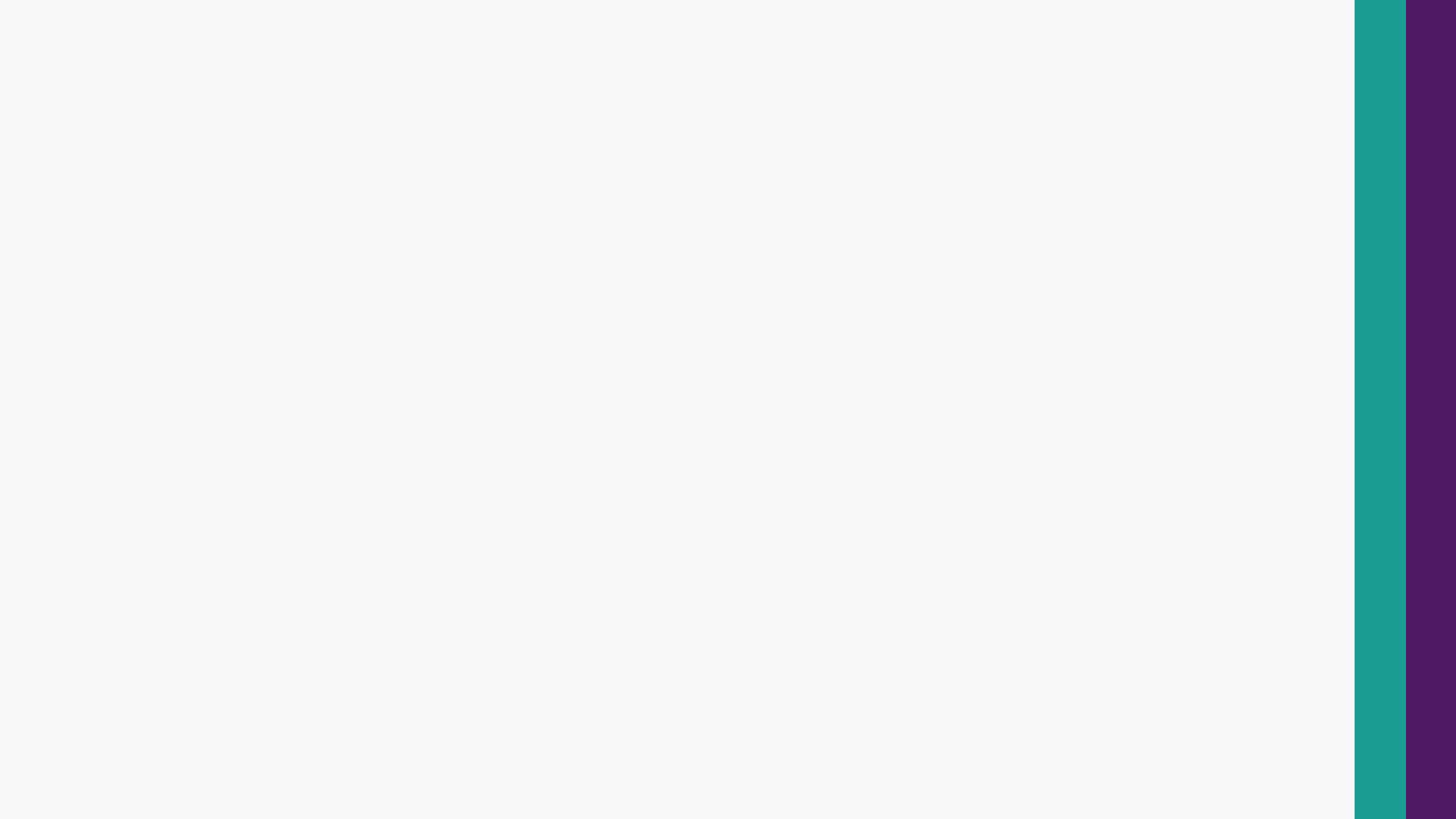 OFERTA AMBULATORIAL
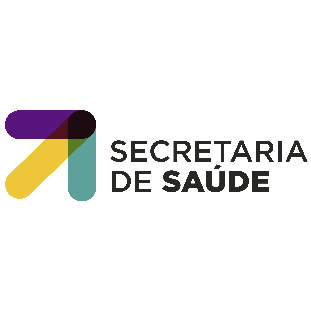 Fonte: SIGSS
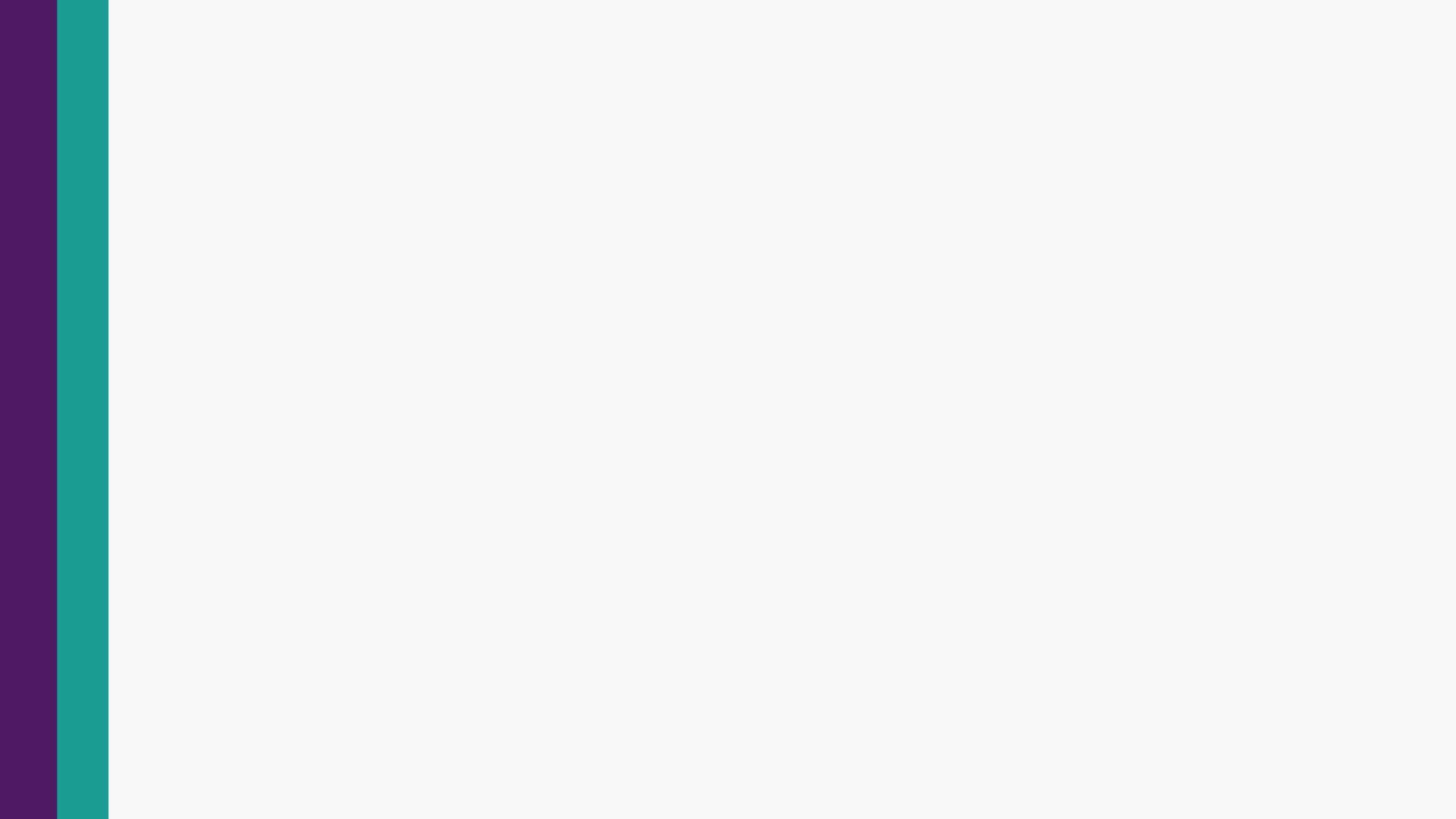 OFERTA DE PROCEDIMENTOS
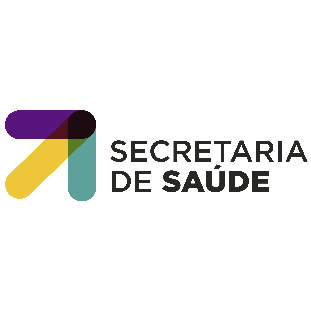 Fonte: SIGSS
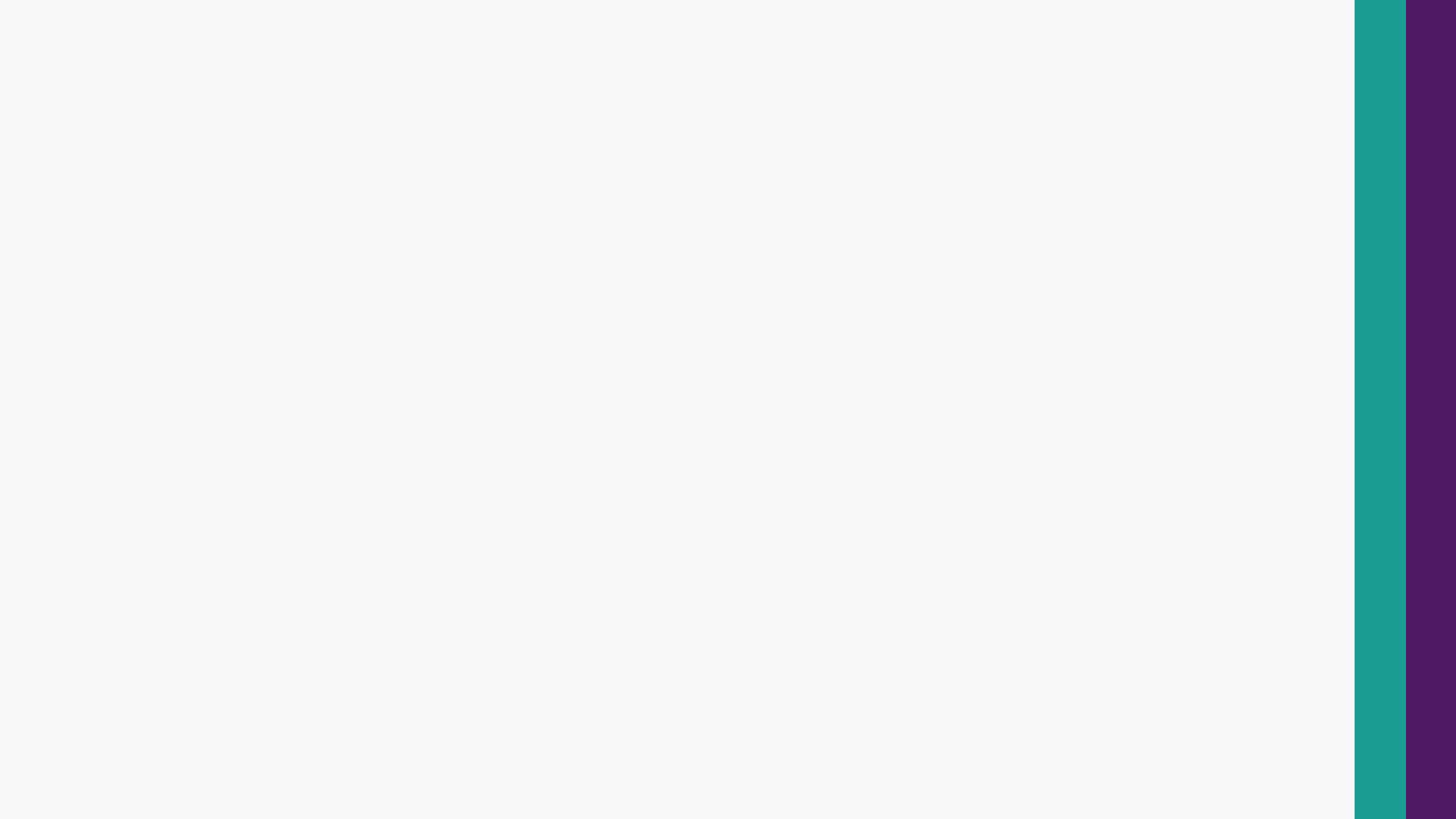 OFERTA DE EXAMES LABORATORIAIS
1° QUADRIMESTRE
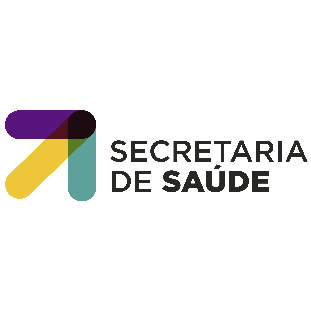 Fonte: SIGSS
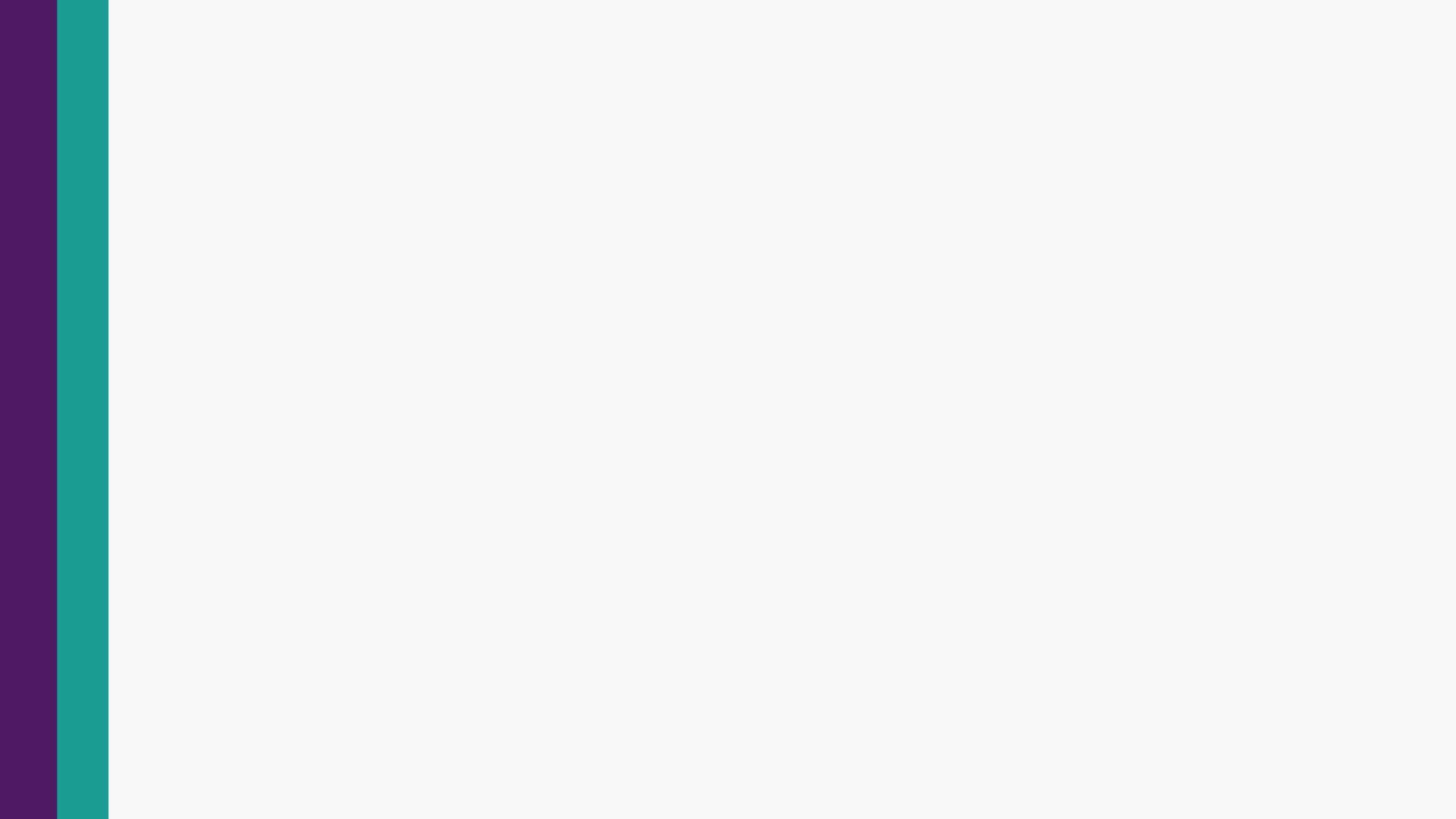 OFERTA DE exames de diagnóstico por imagem
1° QUADRIMESTRE.
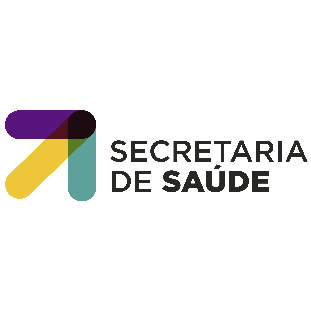 Fonte: SIGSS
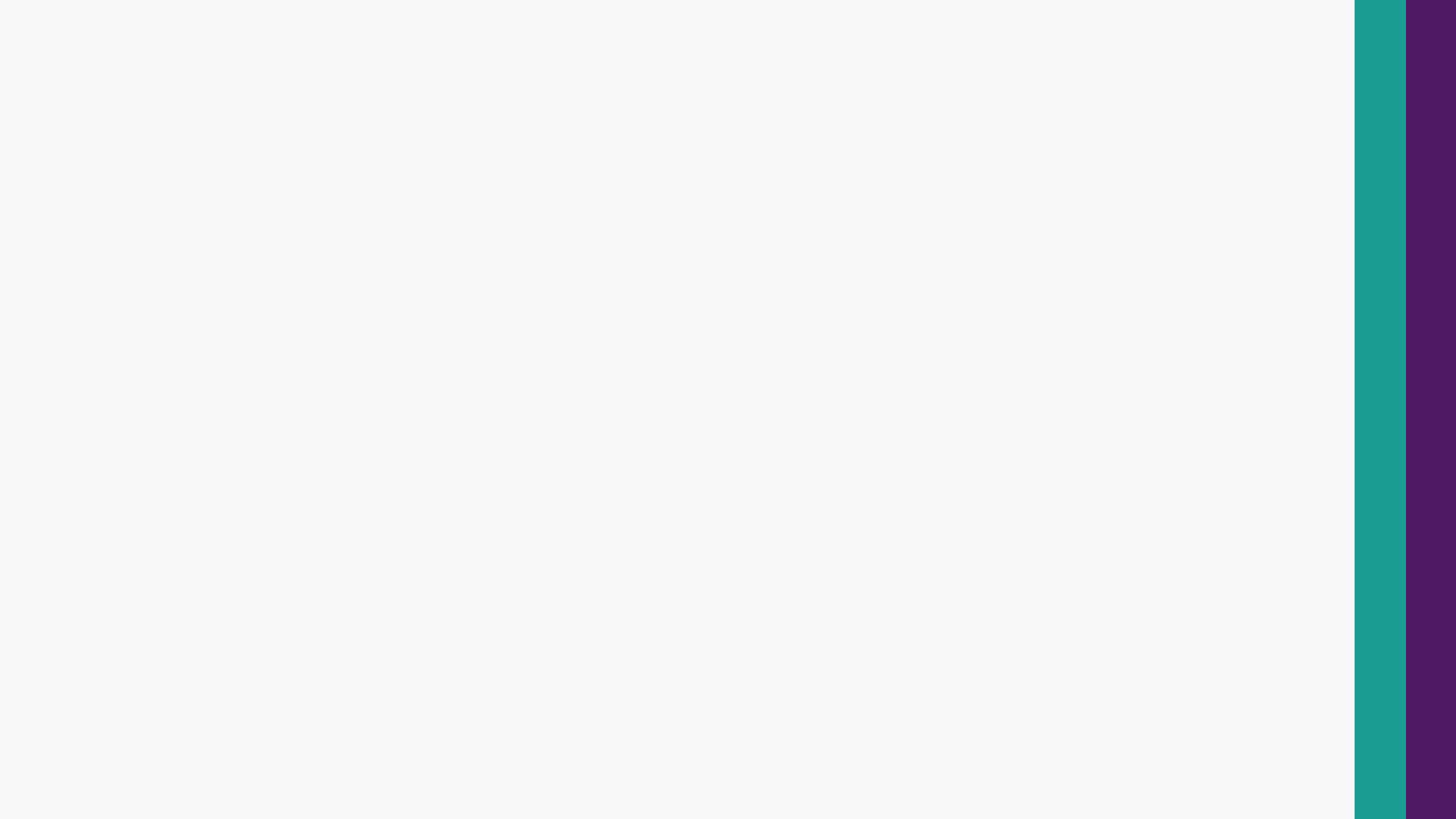 Visitas domiciliares Agentes comunitários de Saúde  
1° QUADRIMESTRE.
Um aumento nos atendimentos de 13,50%
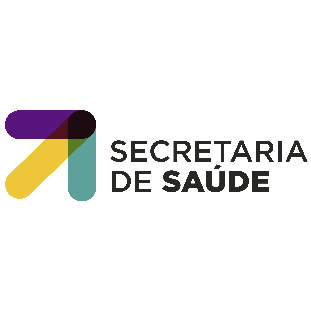 Fonte: SIGSS
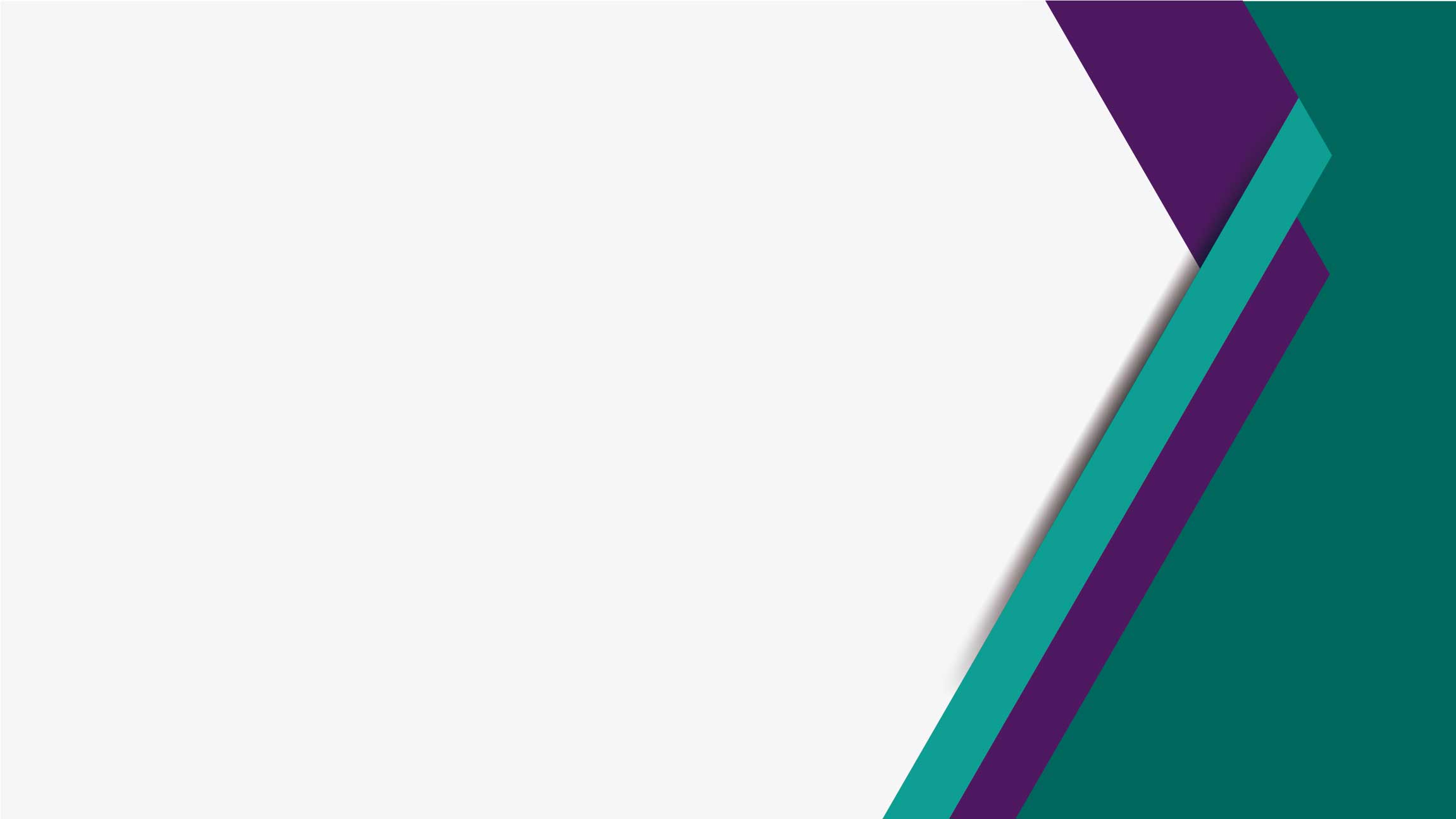 INDICADORES EM SAÚDE
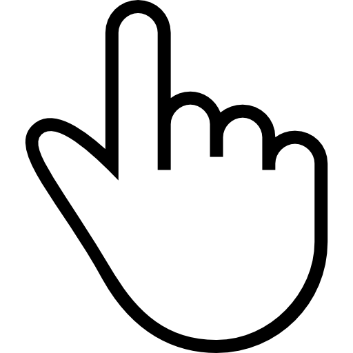 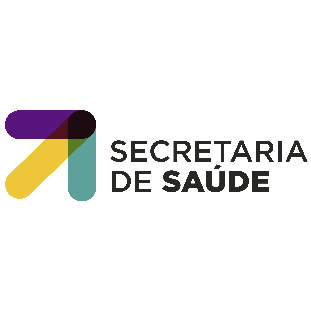 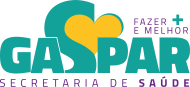 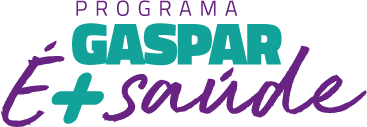 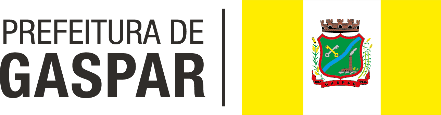 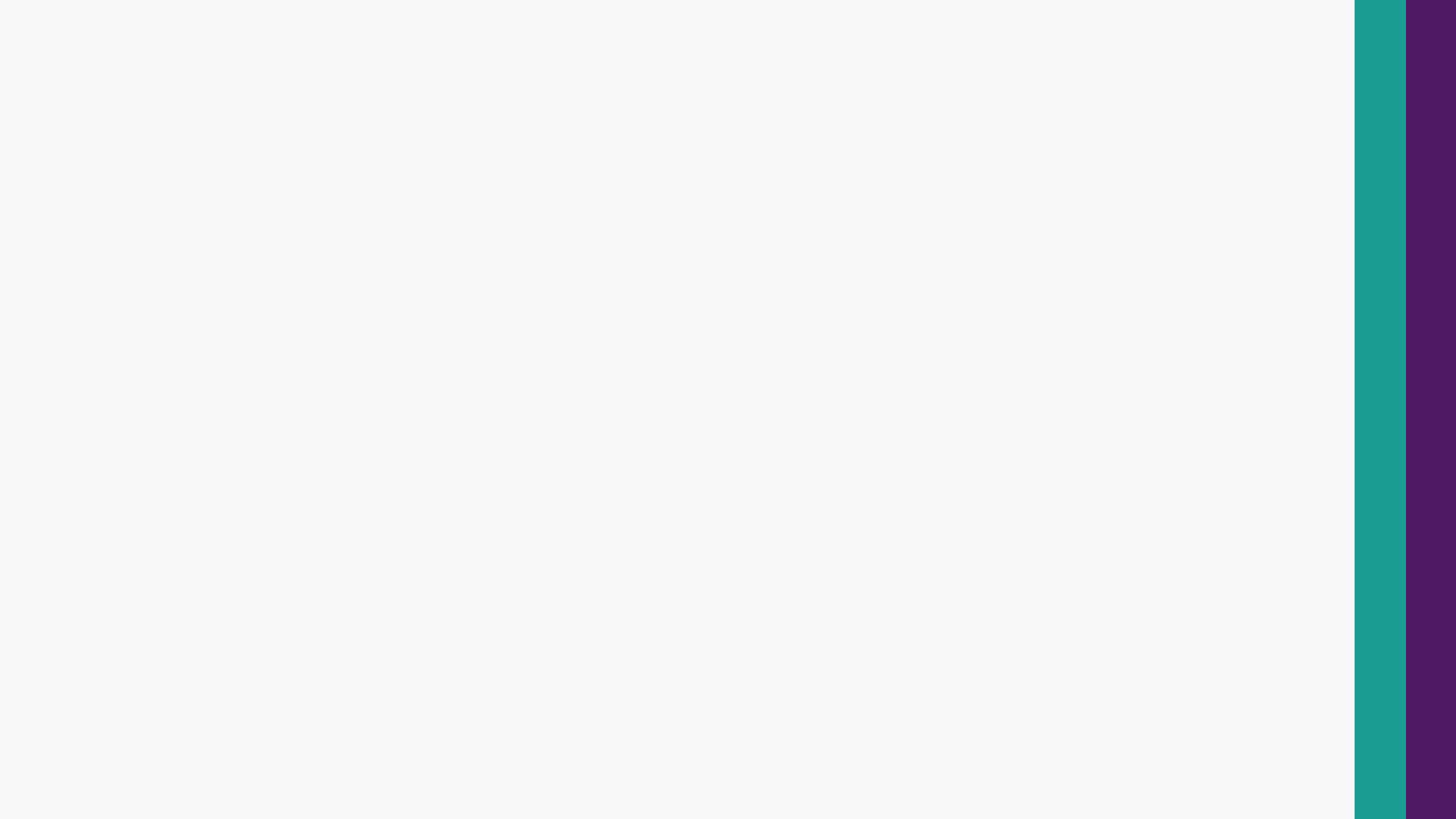 NÚMERO DE CASOS NOVOS DE SÍFILIS CONGÊNITA EM MENORES DE 1 ANO
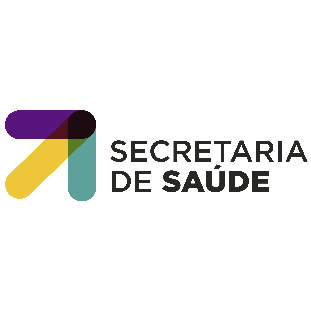 Fonte:  SINAN
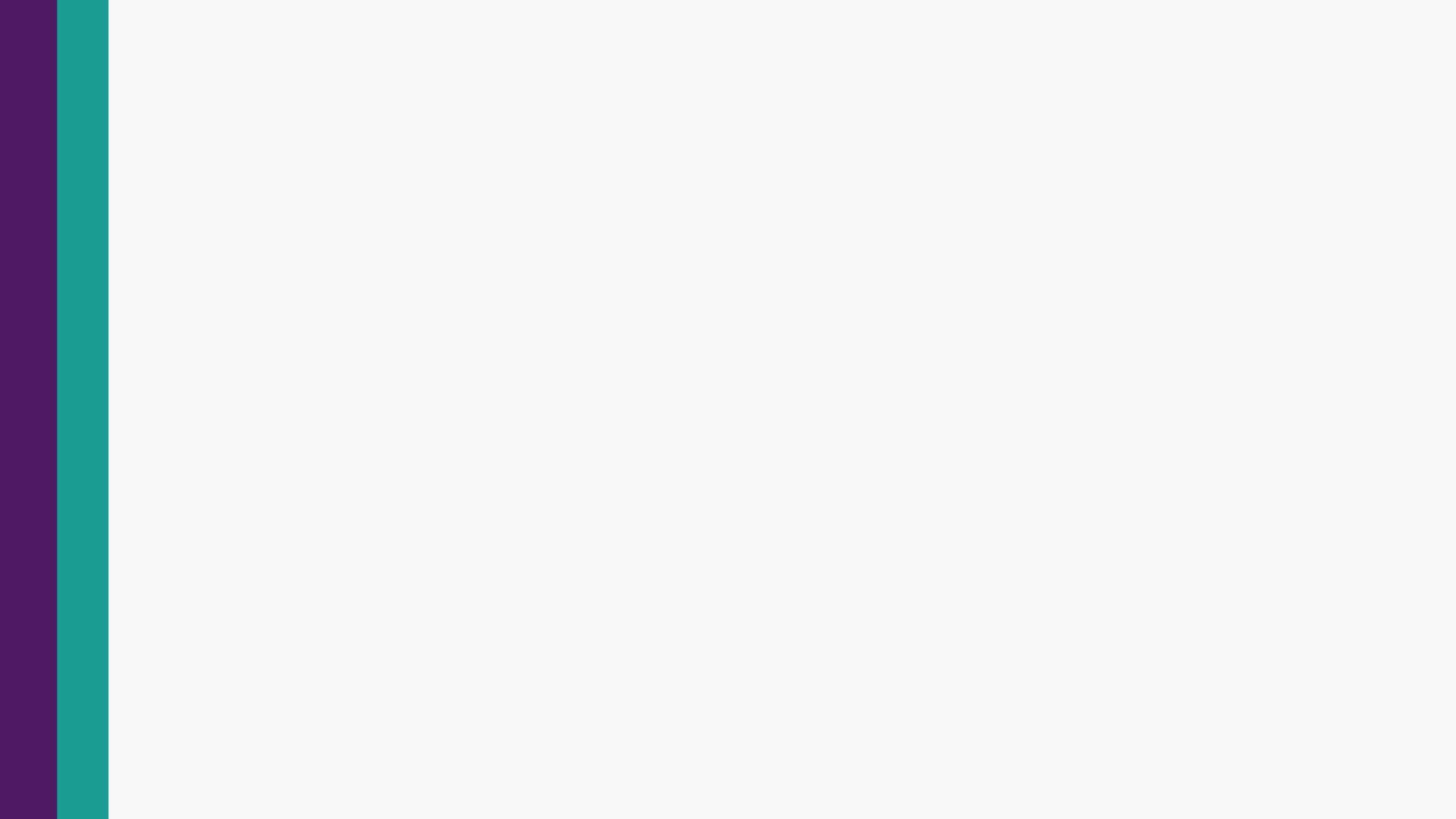 NÚMERO DE CASOS NOVOS DE AIDS
EM MENORES DE 05 ANOS
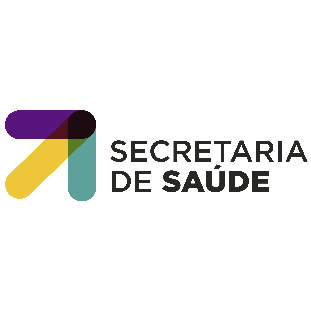 Fonte:  SINAN
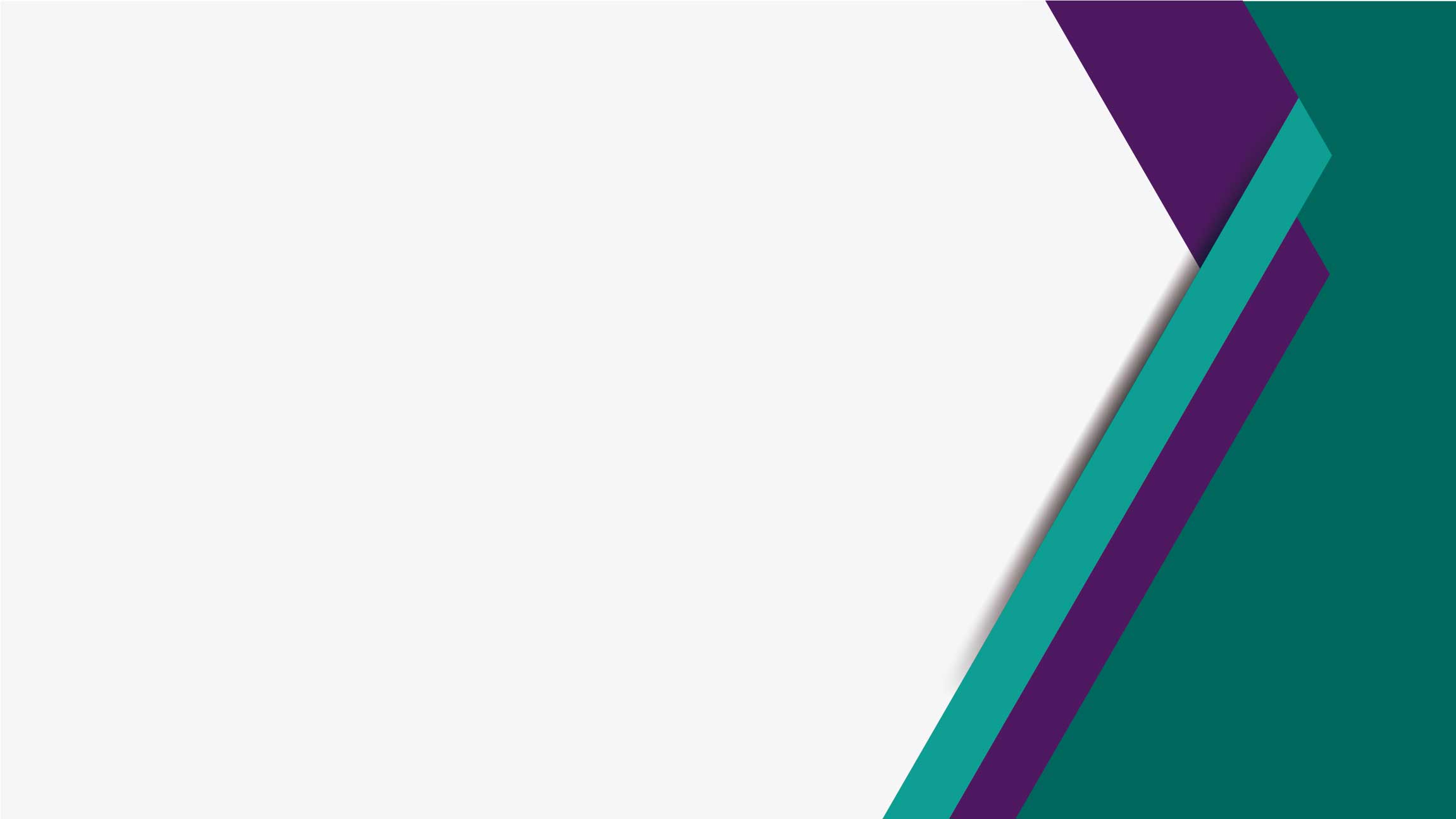 INDICÊNCIA DE HIV/AIDS
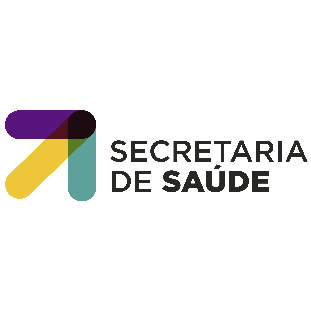 Fonte:  SAE/DVS
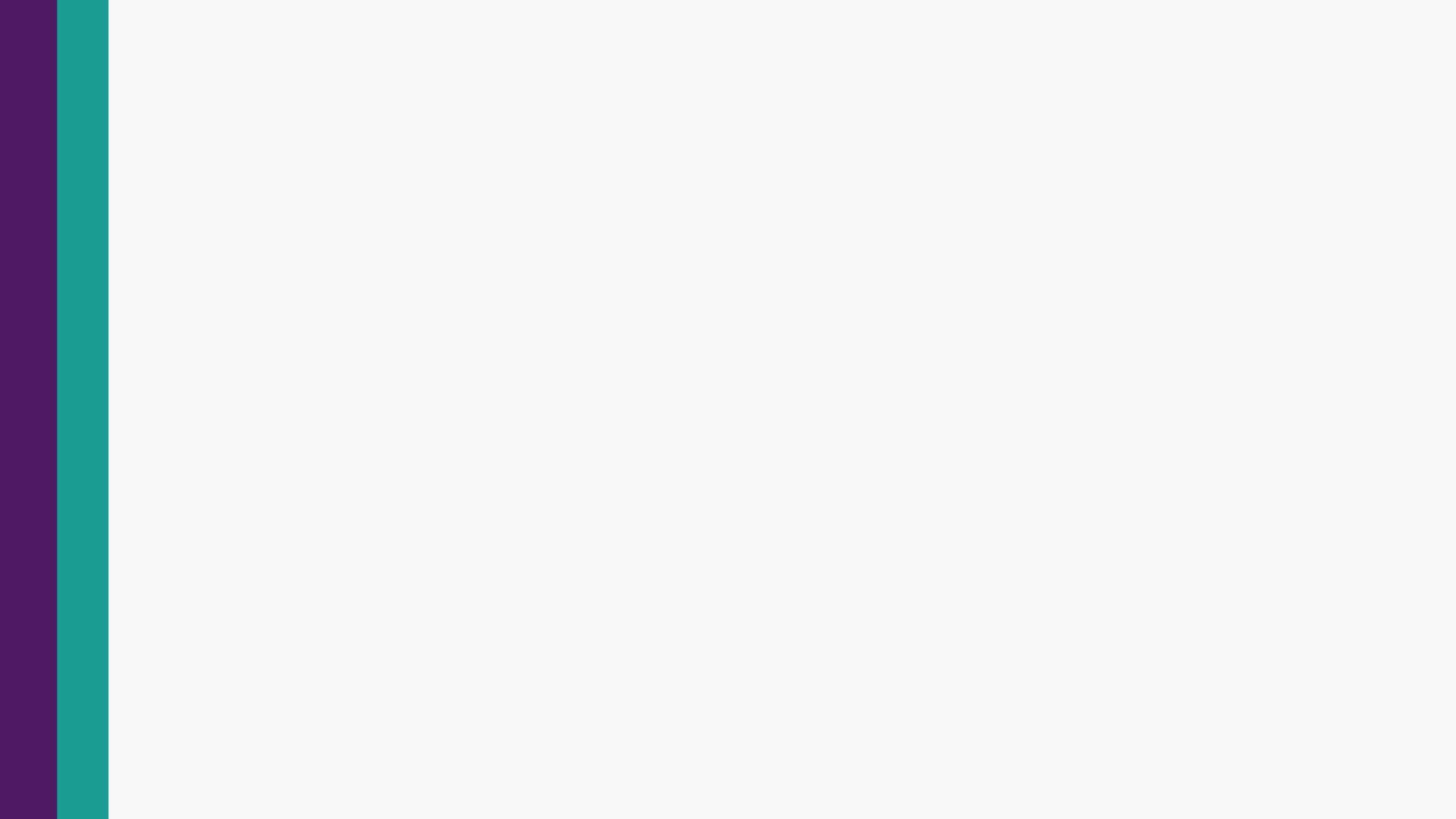 ÍNDICE DE MORTALIDADE PREMATURA(30-69 ANOS).
- Pelo conjunto das 4 principais doenças do aparelho circulatório, câncer, diabetes e doenças respiratórias crônicas (por 100.000 hab de 30-69 anos).
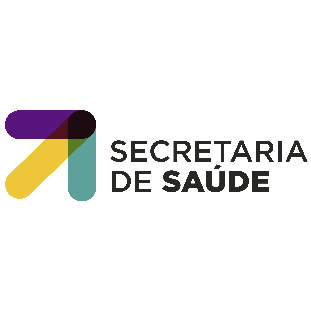 Fonte: SINAN
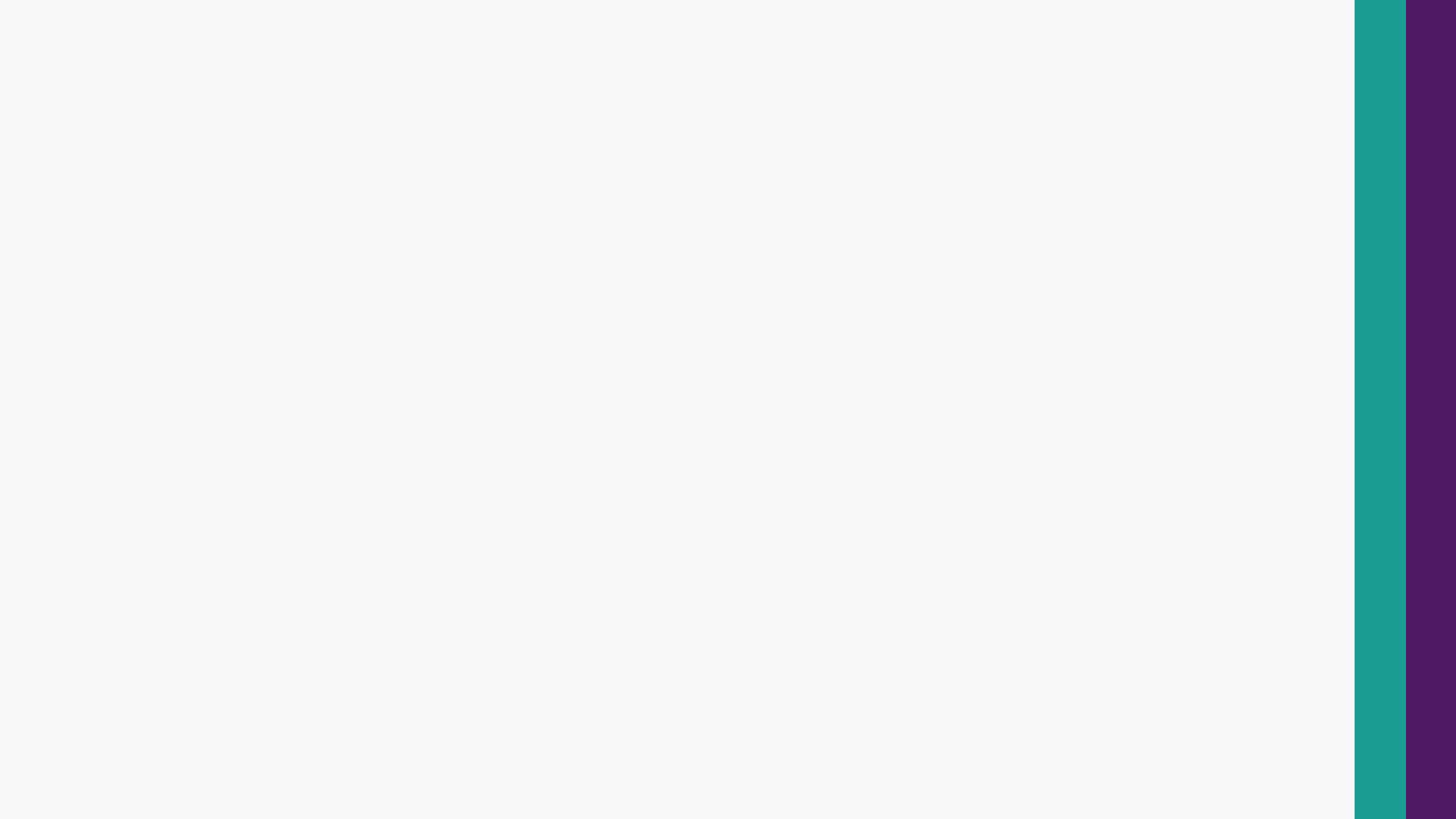 PROPORÇÃO DE ÓBITOS MATERNOS INVESTIGADOS.
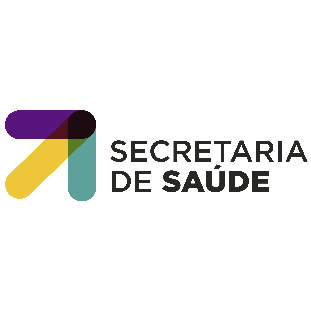 Fonte: SINAN
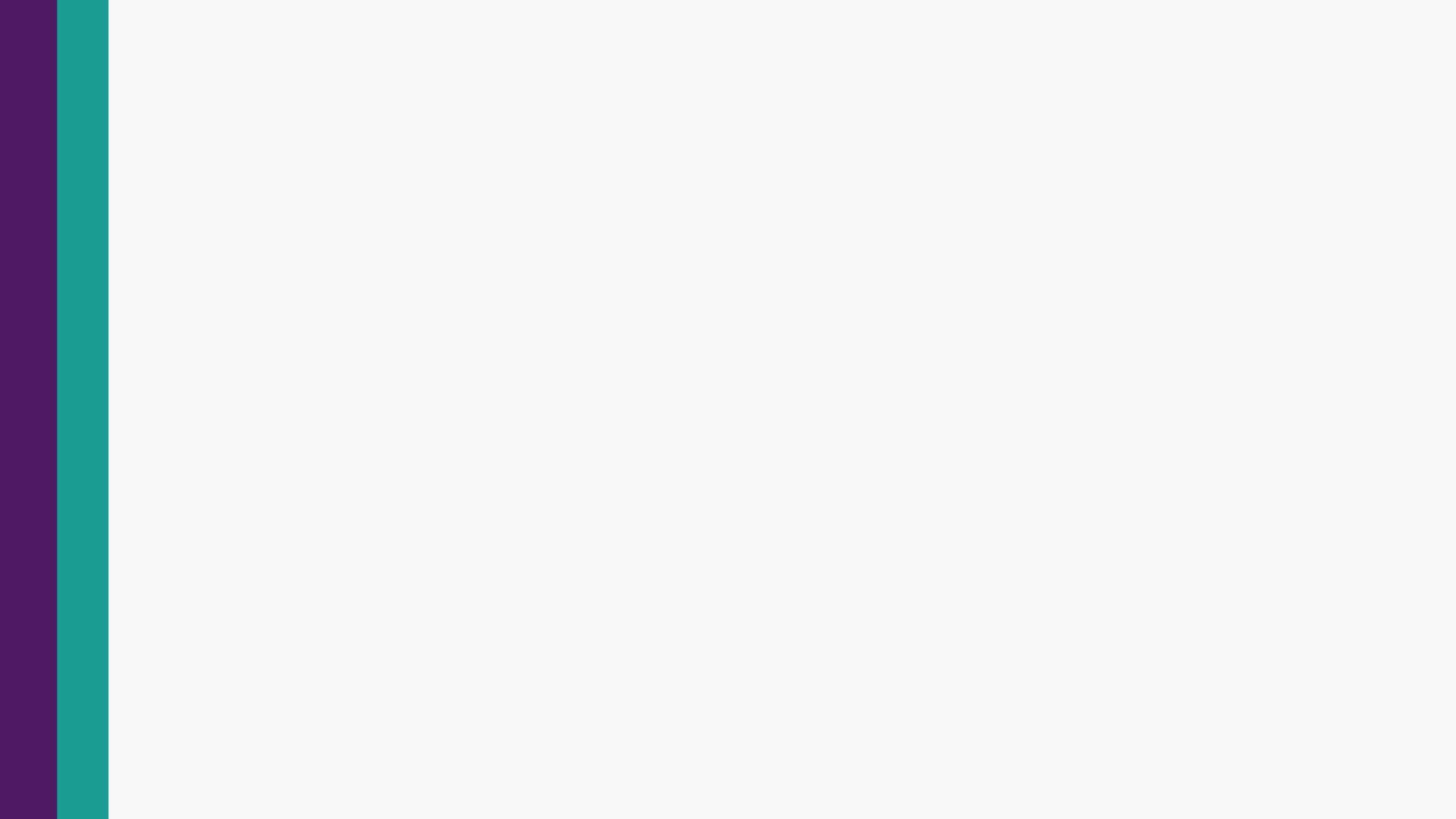 PROPORÇÃO DE ÓBITO DE MULHERES EM IDADE FÉRTIL INVESTIGADOS.
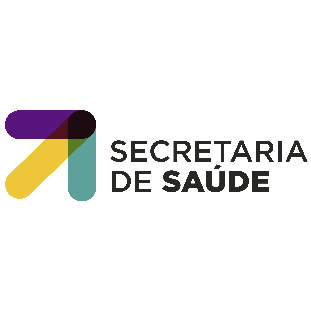 Fonte: SINAN
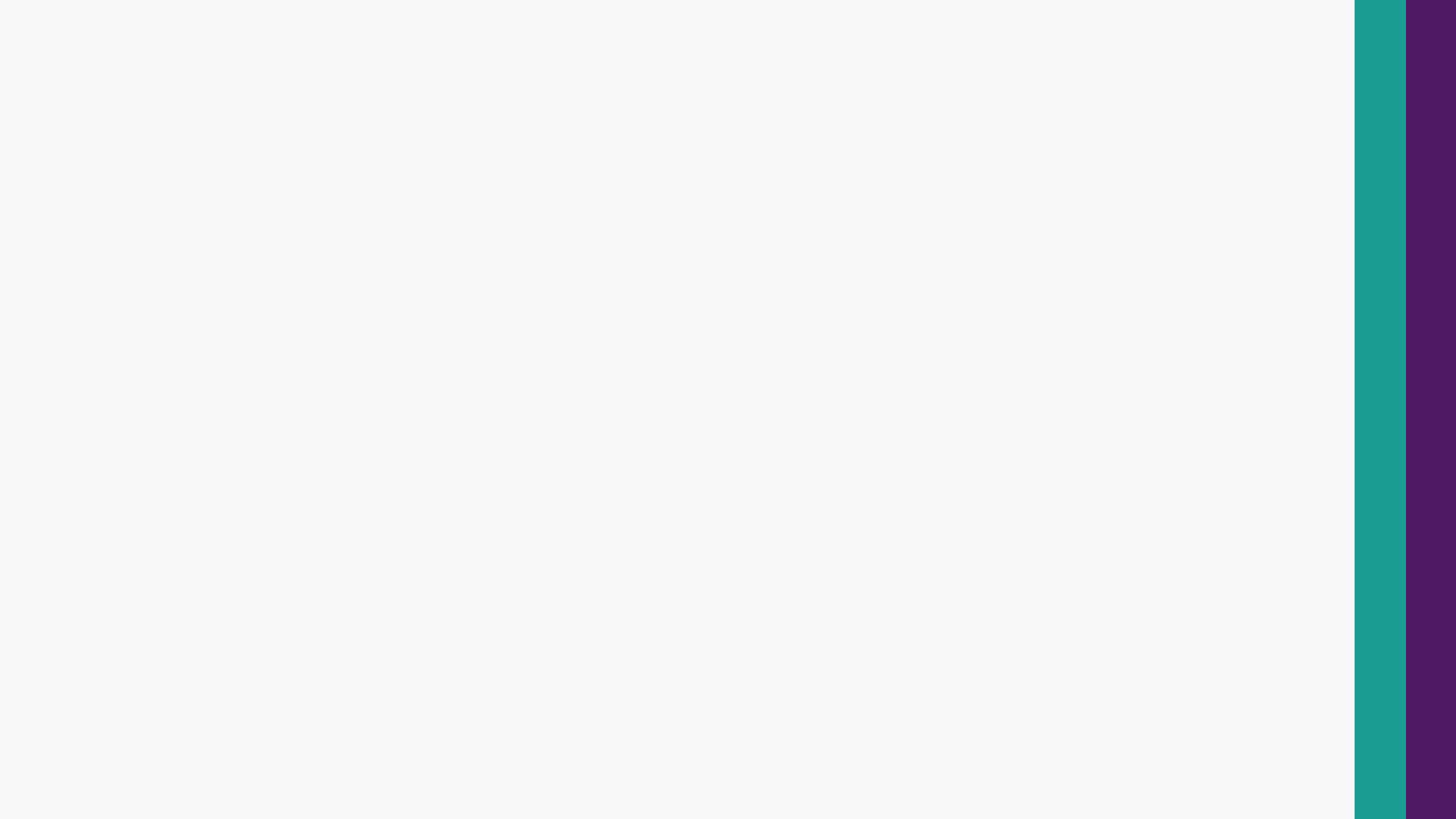 PROPORÇÃO DE REGISTRO DE ÓBITOS COM CAUSA BÁSICA DEFINIDA.
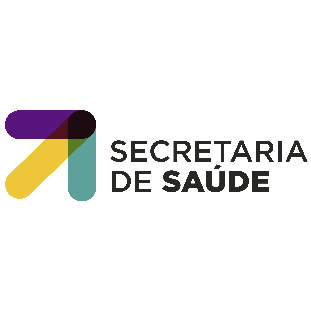 Fonte: SINAN
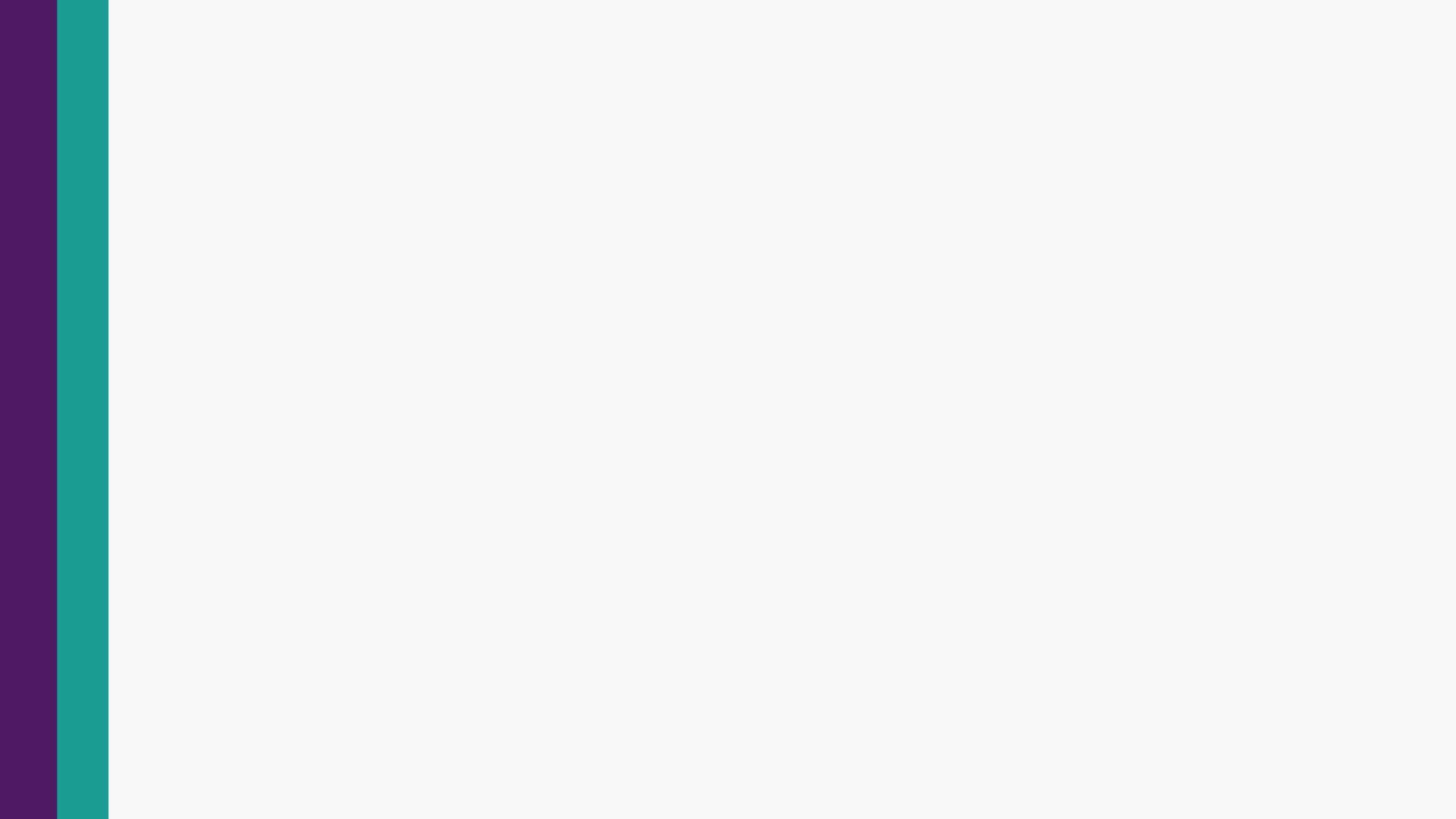 PROPORÇÃO DE CONTATOS EXAMINADOS DE CASOS NOVOS DE HANSENÍASE.
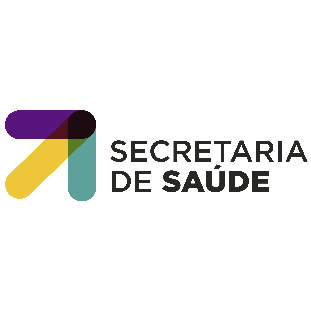 Fonte: SAE/DVS
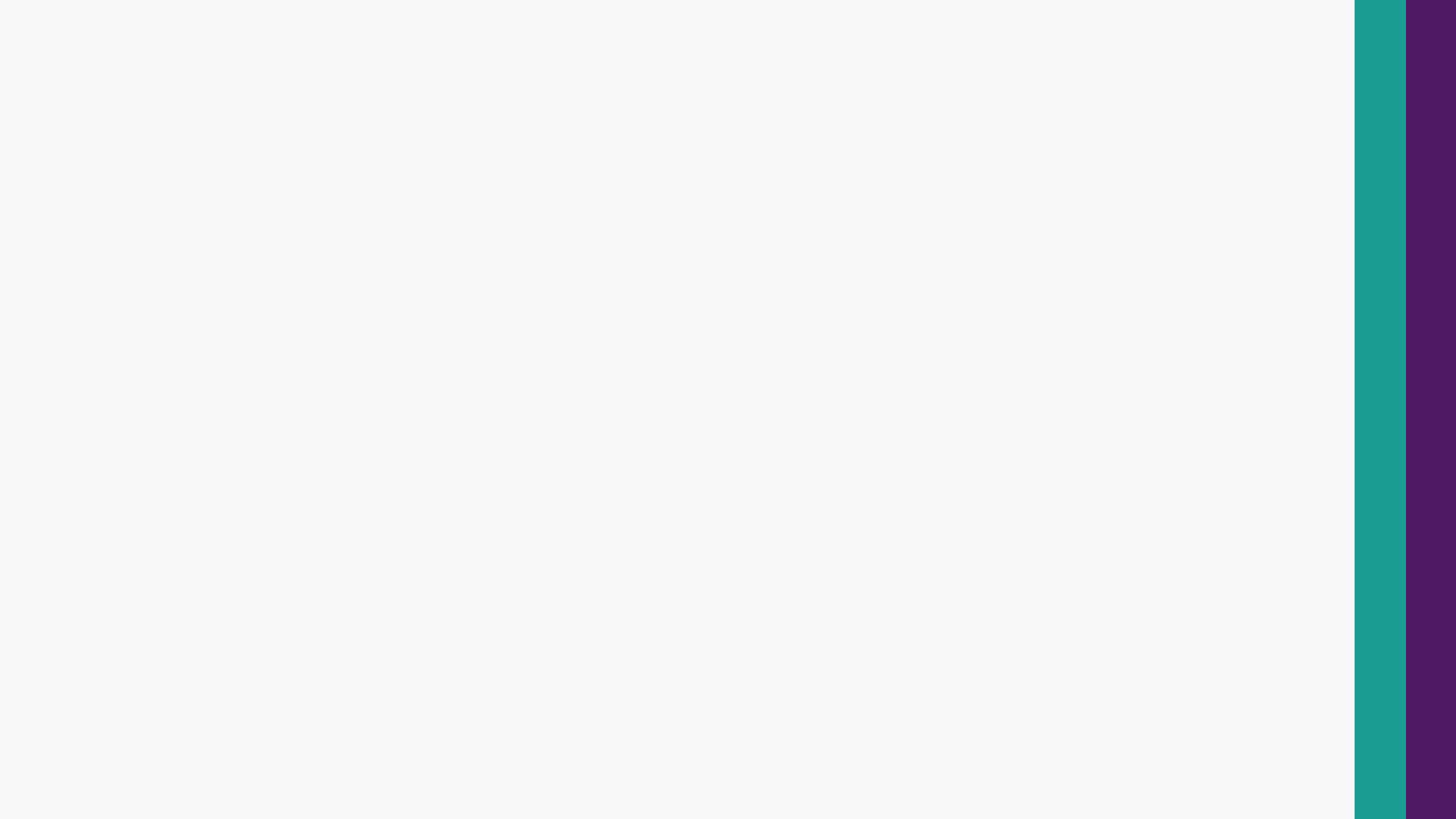 CASOS DE INCIDÊNCIA DE ÓBITOS POR DENGUE .
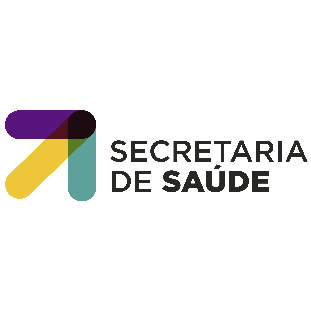 Fonte: SINAN
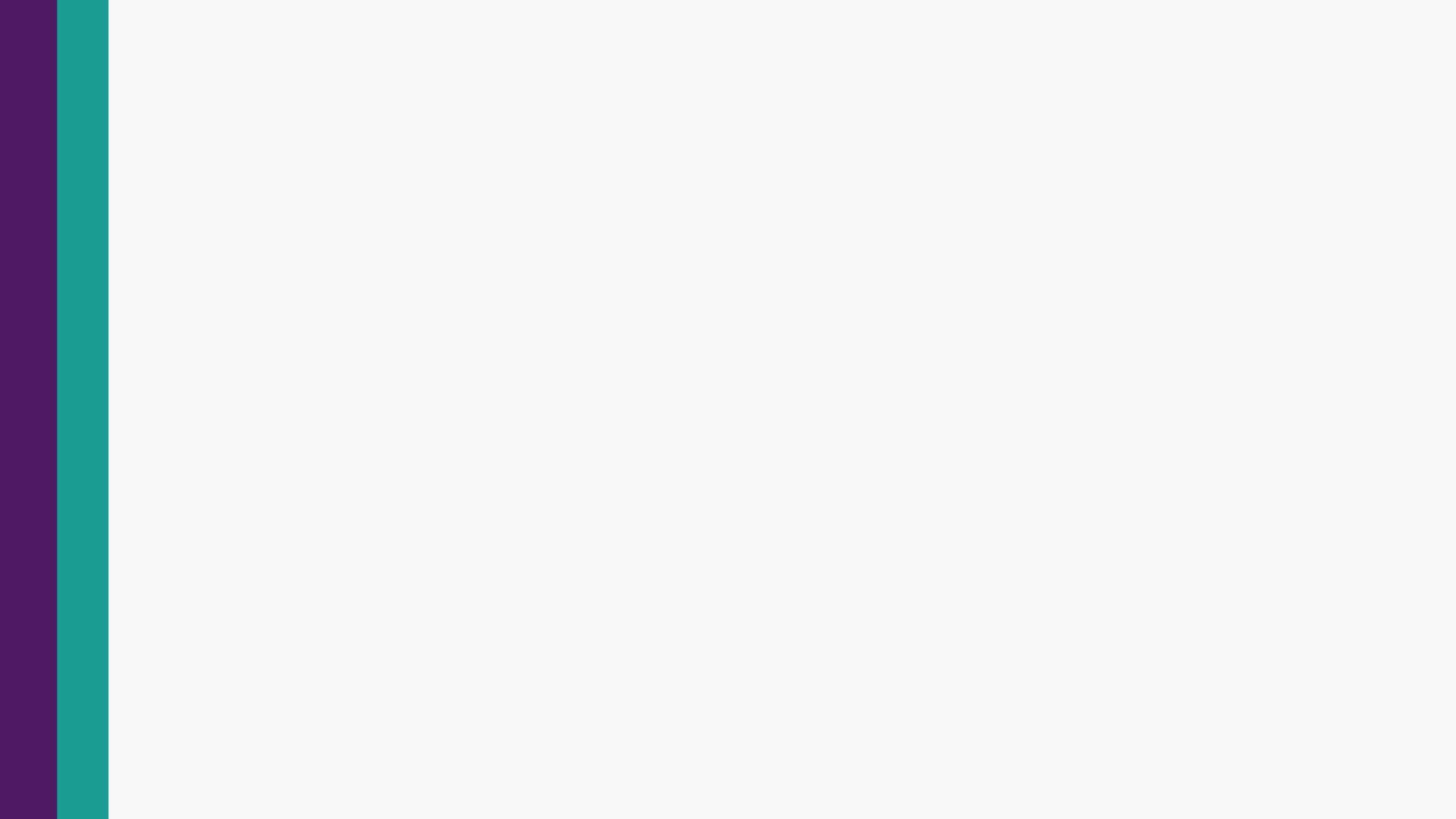 CAUSAS DE MORTALIDADE POR CAPÍTULO CID 10
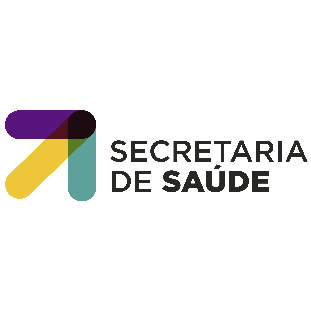 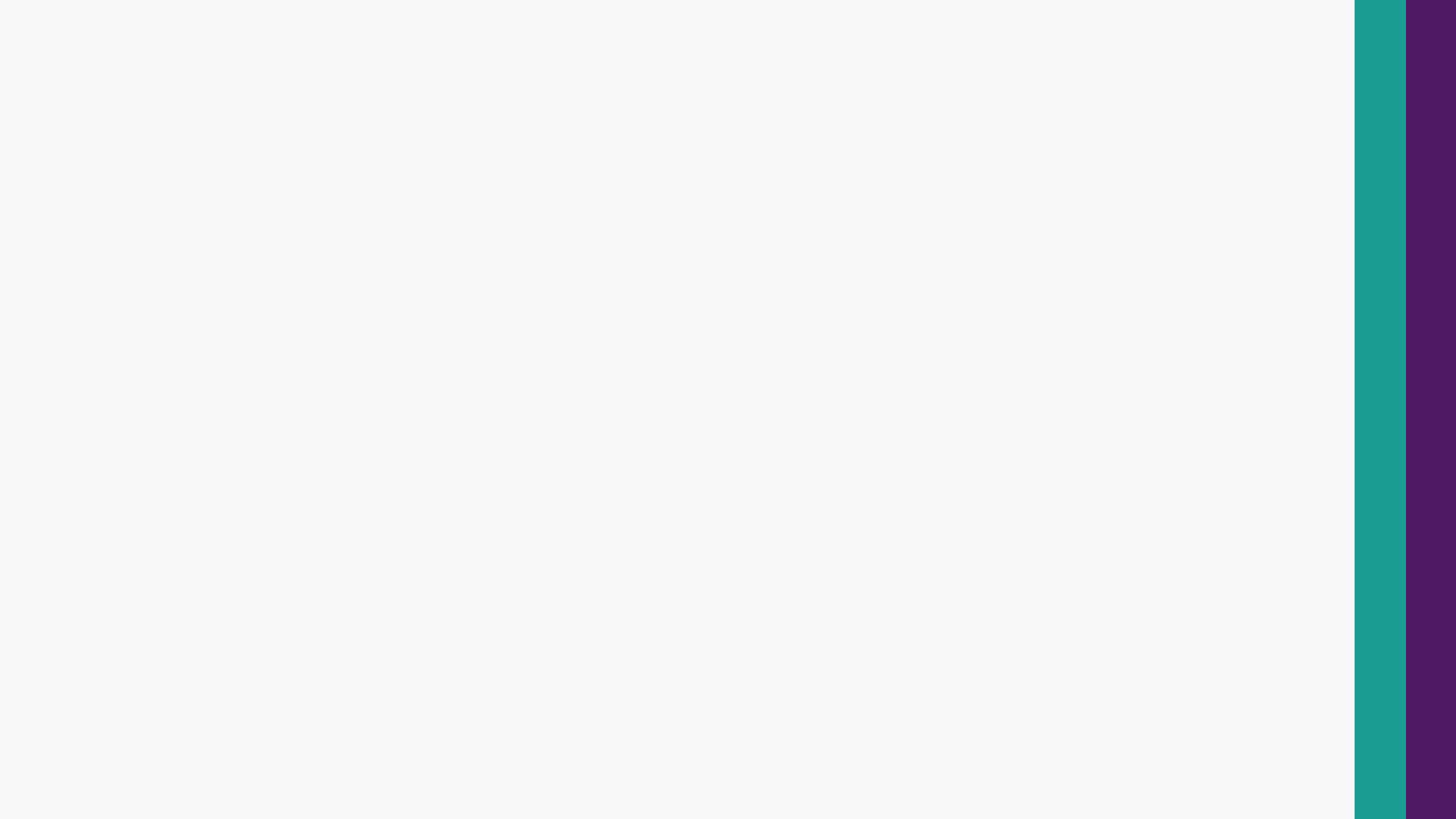 CAUSAS DE MORTALIDADE POR CAPÍTULO CID 10
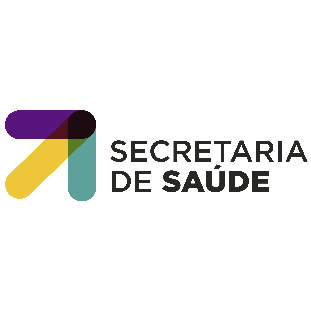 Fonte: SIM/SINAN
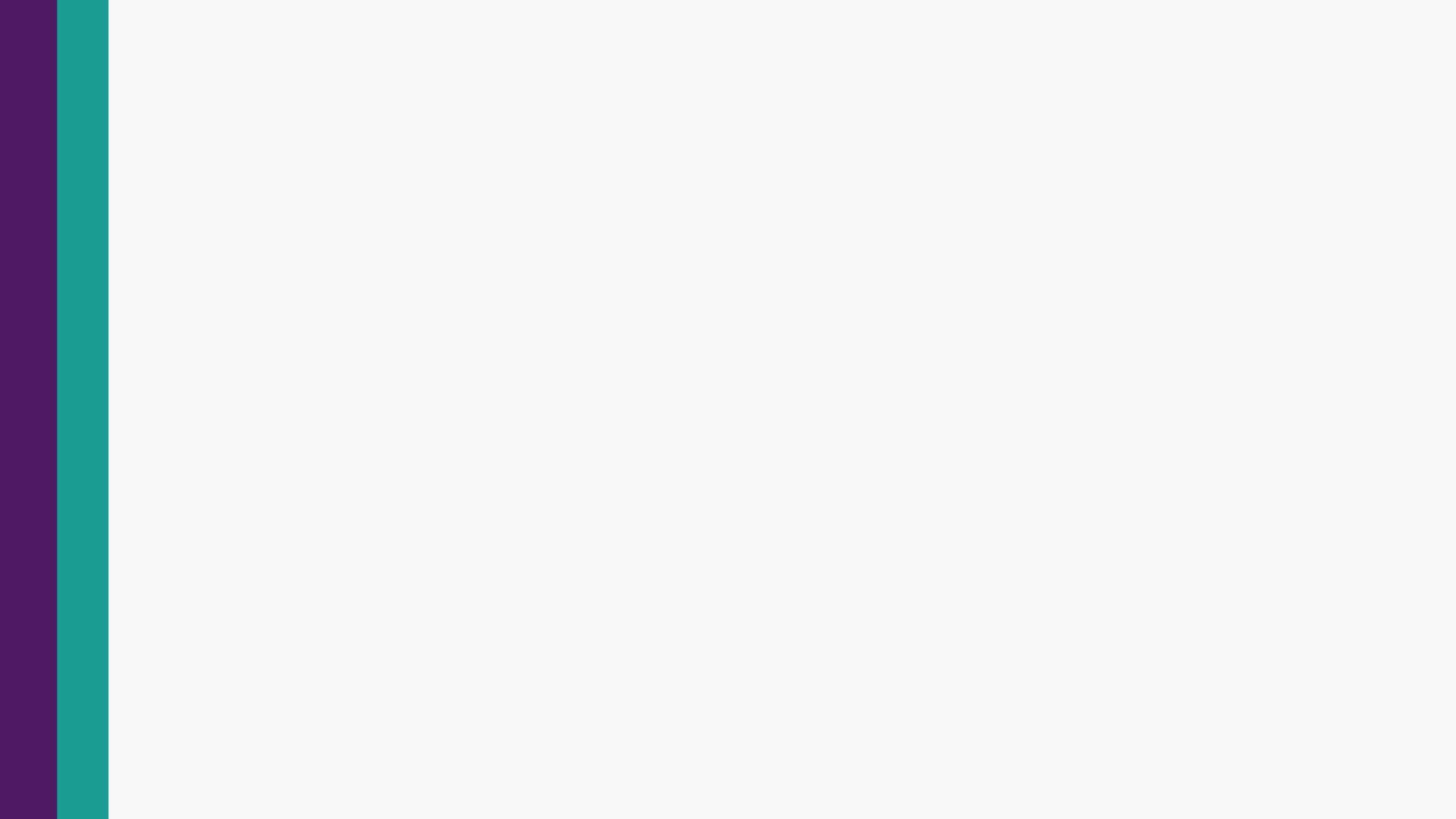 CAUSAS DE MORBIDADE HOSPITALAR POR CAPÍTULO CID 10- Dados de JAN/FEV/MAR.
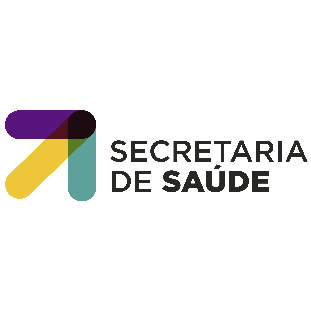 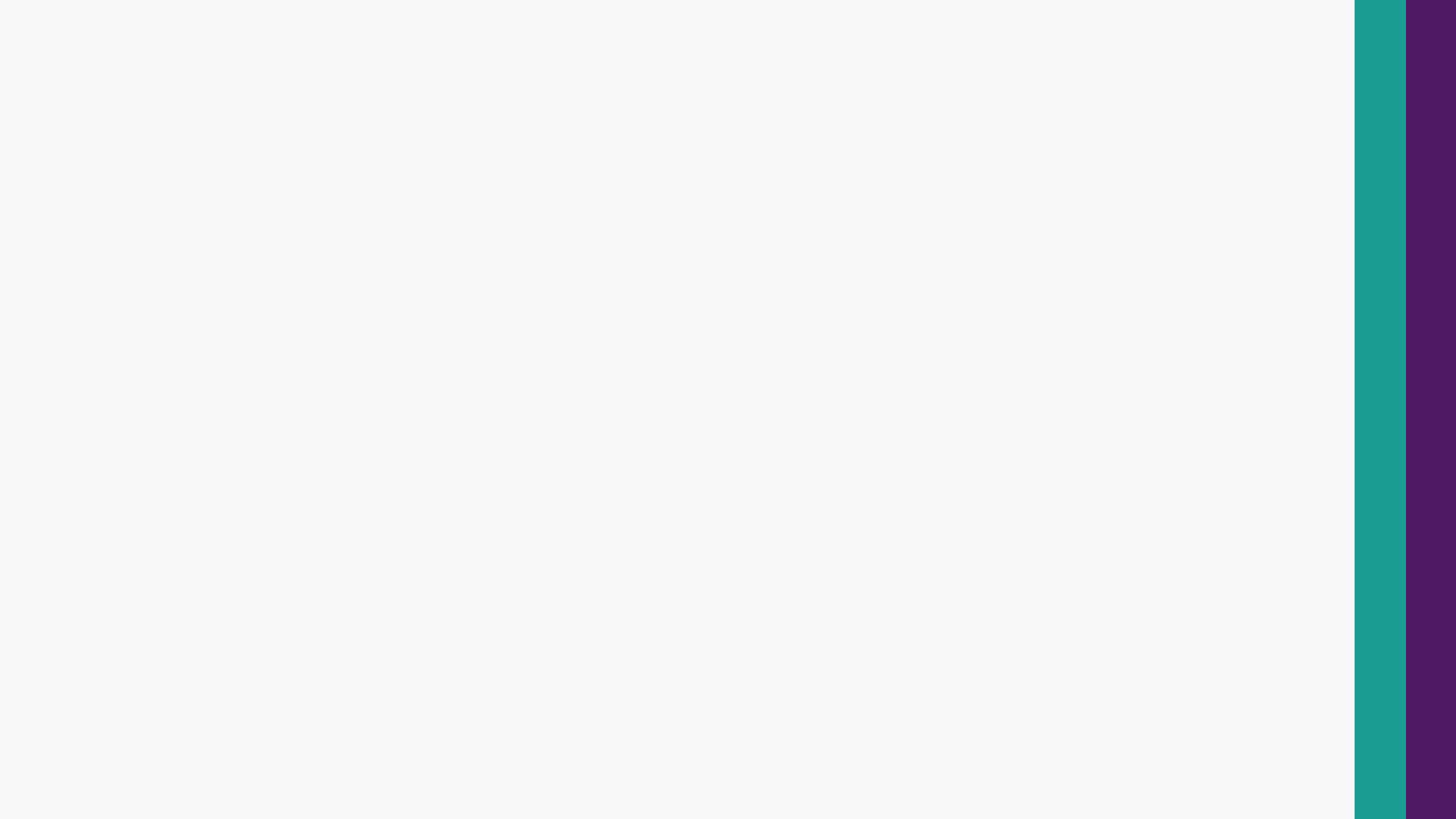 CAUSAS DE MORBIDADE HOSPITALAR POR CAPÍTULO CID 10 – Dados de JAN/FEV/MAR.
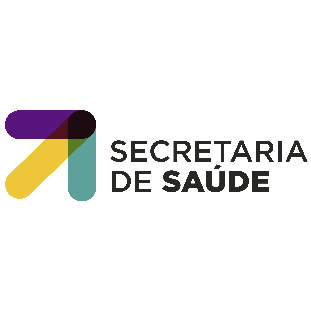 Fonte: SIH
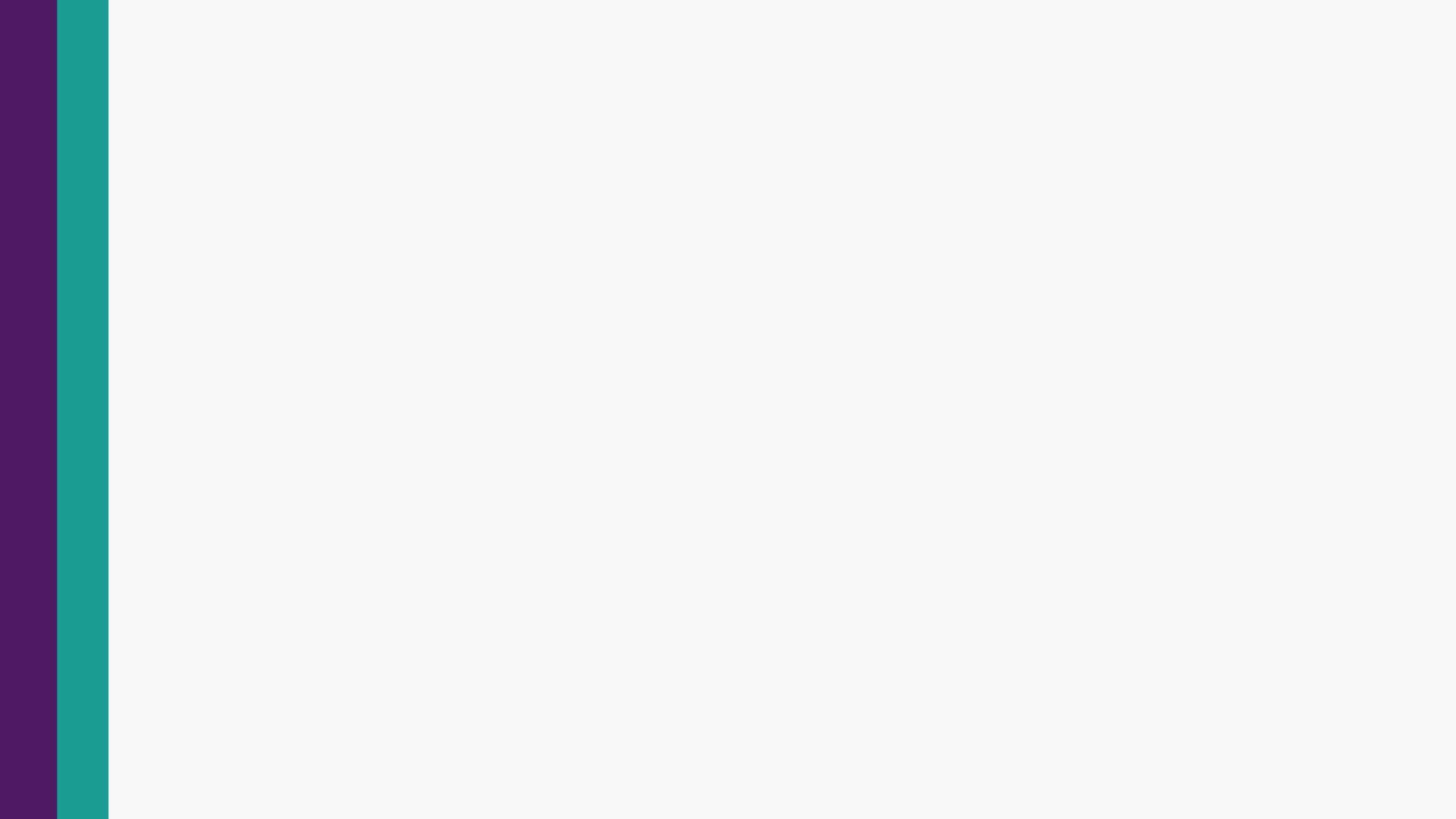 CAUSAS DE MORBIDADE HOSPITALAR POR CAPÍTULO CID 10– Dados de JAN/FEV/MAR.
Fonte: Ministério da Saúde - Sistema de Informações Hospitalares do SUS (SIH/SUS).
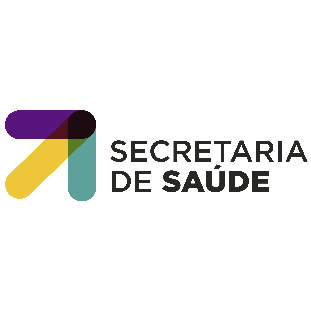 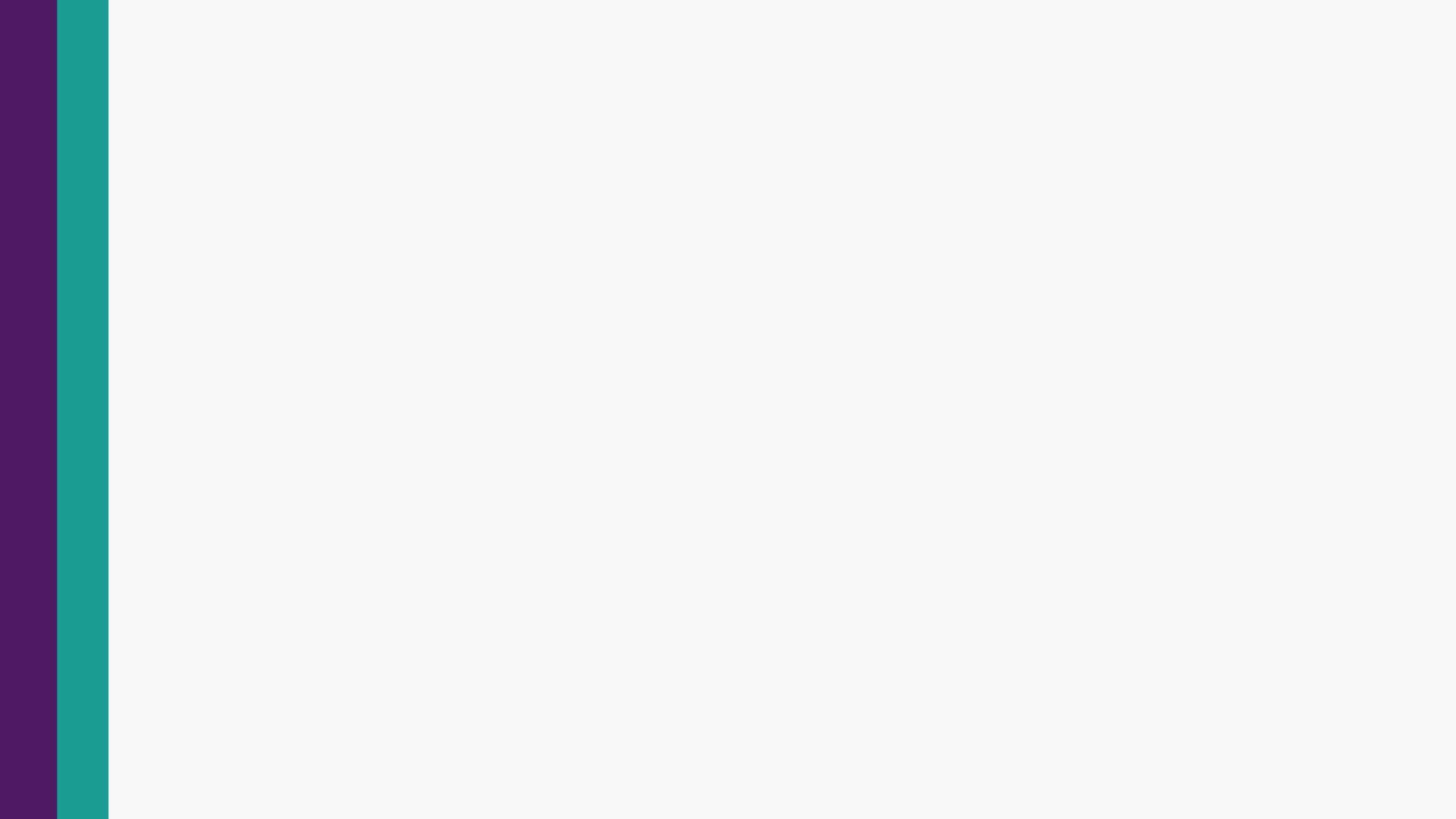 Índice de Mortalidade Infantil
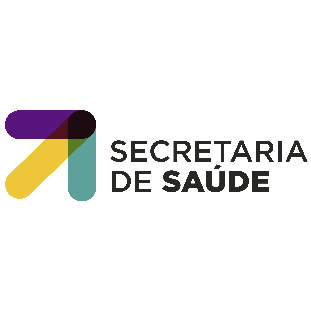 Fonte: SIM/SINAN
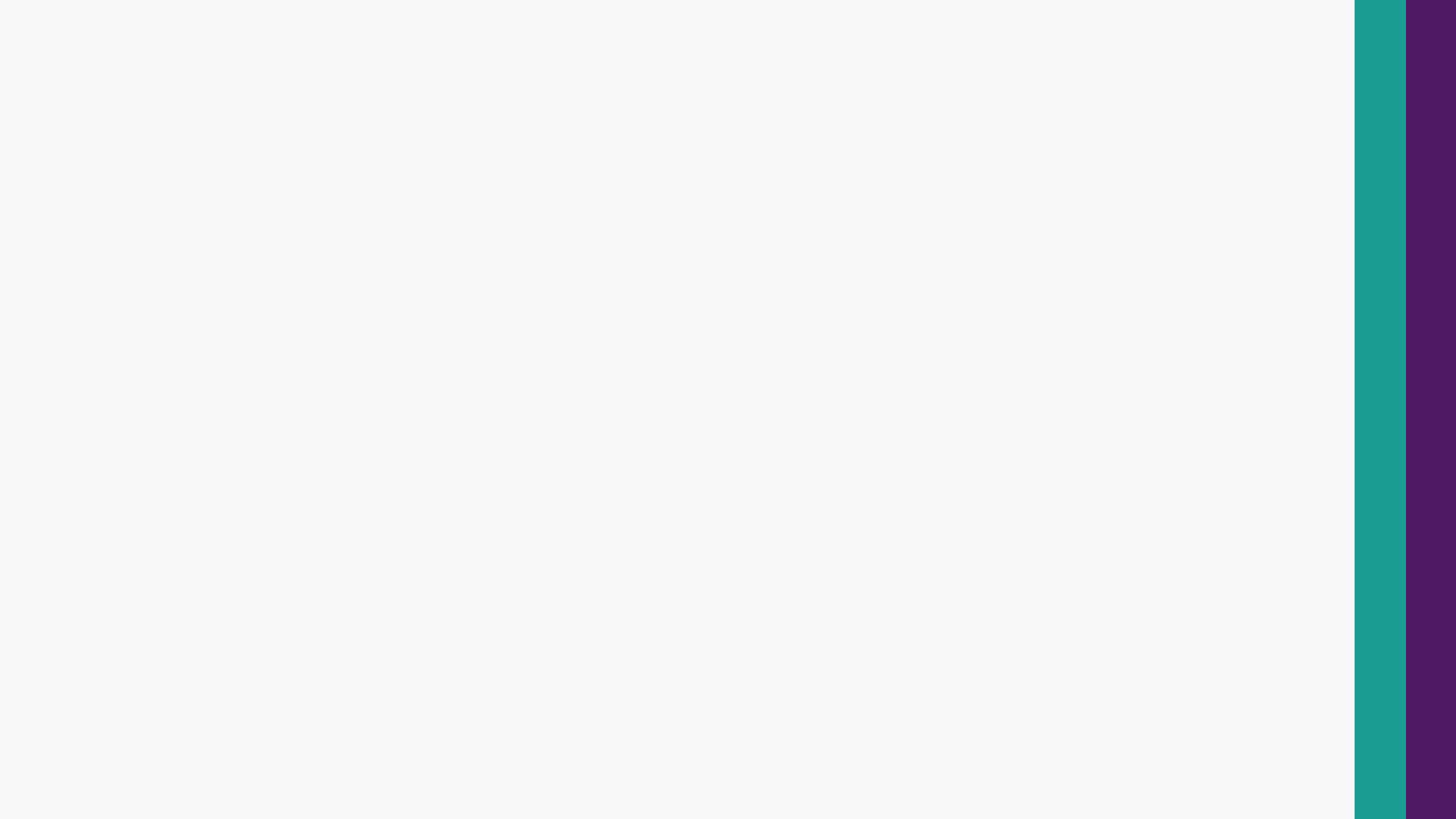 IMUNIZAÇÃO
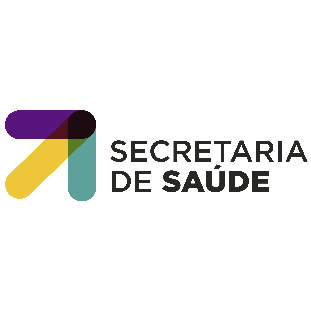 Fonte: SIGSS/ SIPNI
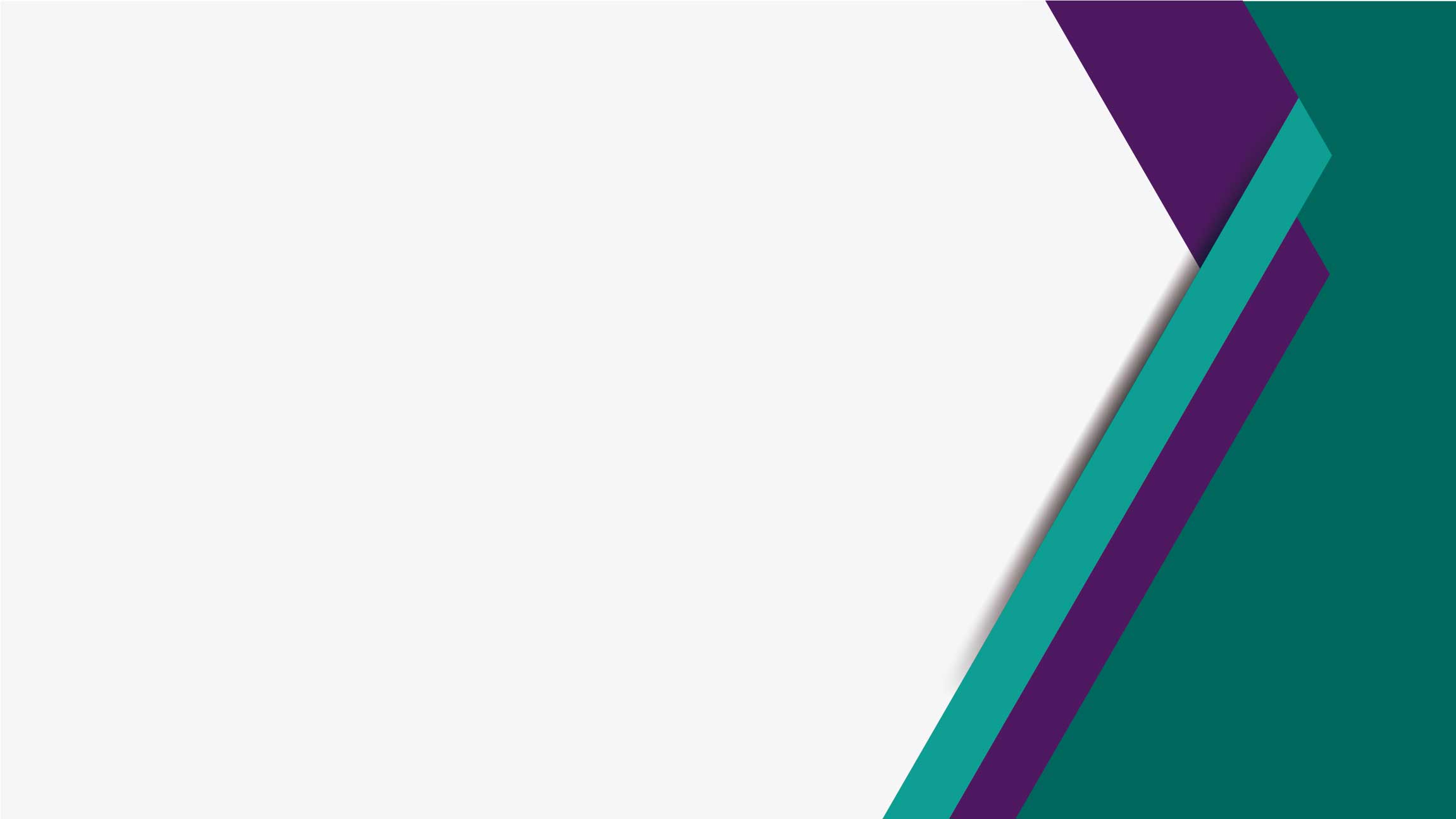 KLEBER EDSON WAN-DALL
PREFEITO MUNICIPAL

Luis CARLOS SPENGLER FILHO
VICE PREFEITO

CARLOS ROBERTO PEREIRA
SECRETÁRIO MUNICIPAL DA SAÚDE
              
Lizandra H. Junges 
Superintendente de Saúde 

Luiz Ricardo Schmitt 
Diretora Geral da Atenção em Saúde Especial e Programas Estratégicos

JicÉli Petró 
Diretora Geral de Vigilância em Saúde

Jussara da Costa Miranda
Diretor Geral Administrativo

Ramires dos santos
Diretor de Controle, Avaliação, Regulação e Auditoria

Arnaldo Munhoz
Supervisor Atenção Básica

Jeanne Alessandra Santana
Diretora de Assistência Farmacêutica
Muito
OBRIGADO
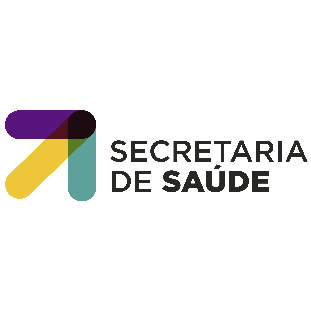 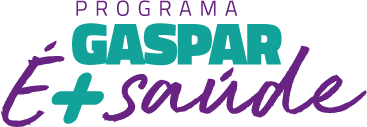 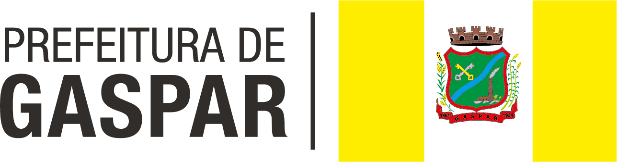